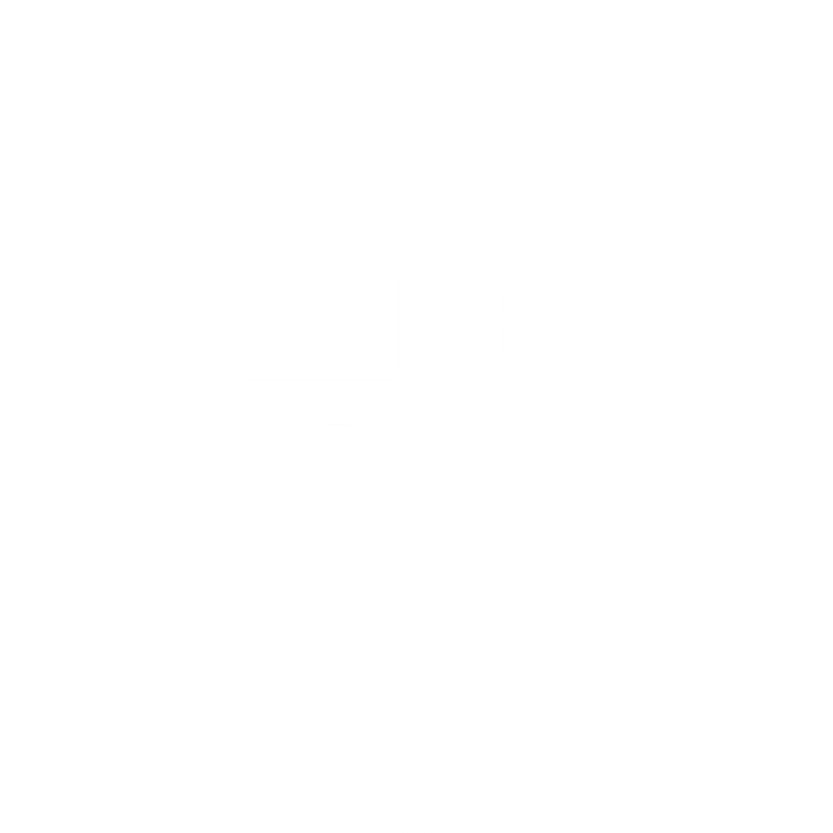 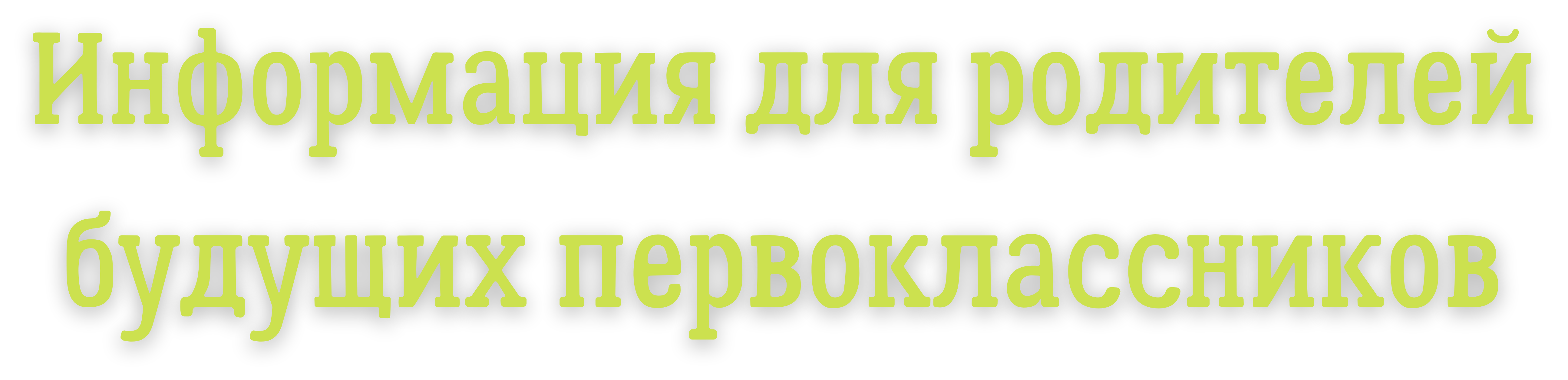 МАОУ "СОШ № 49"
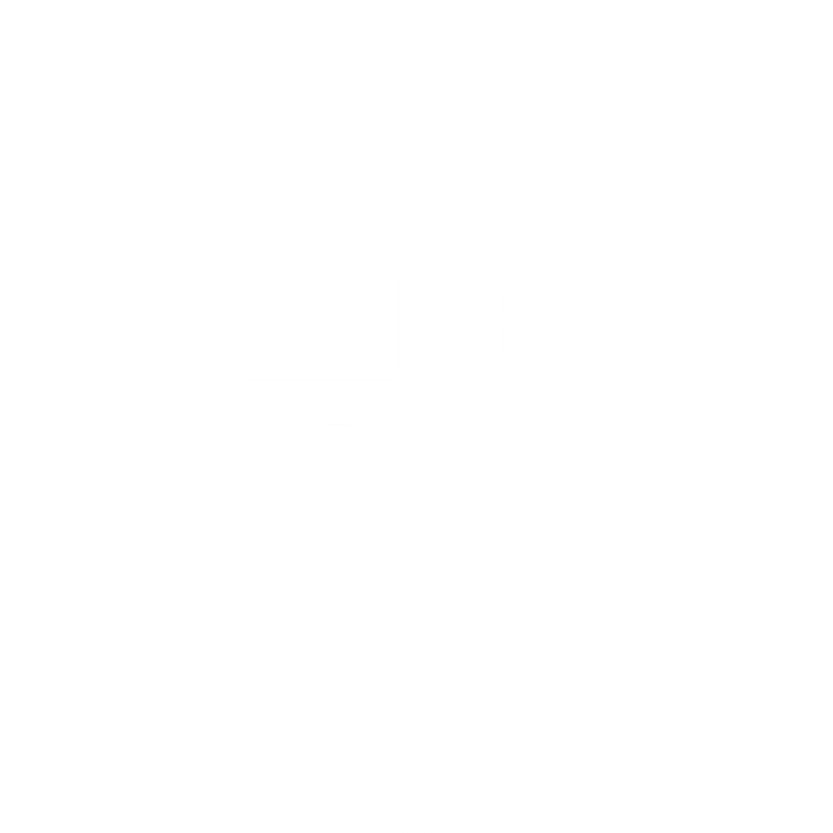 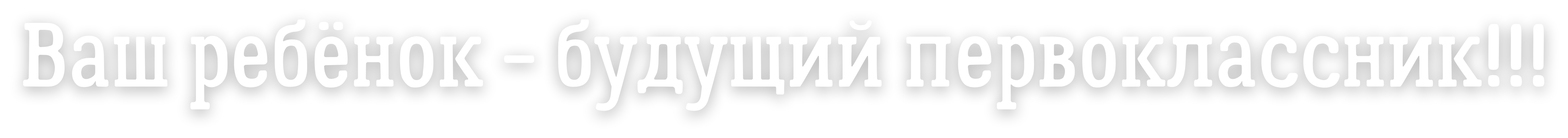 Следующая информация  для Вас:
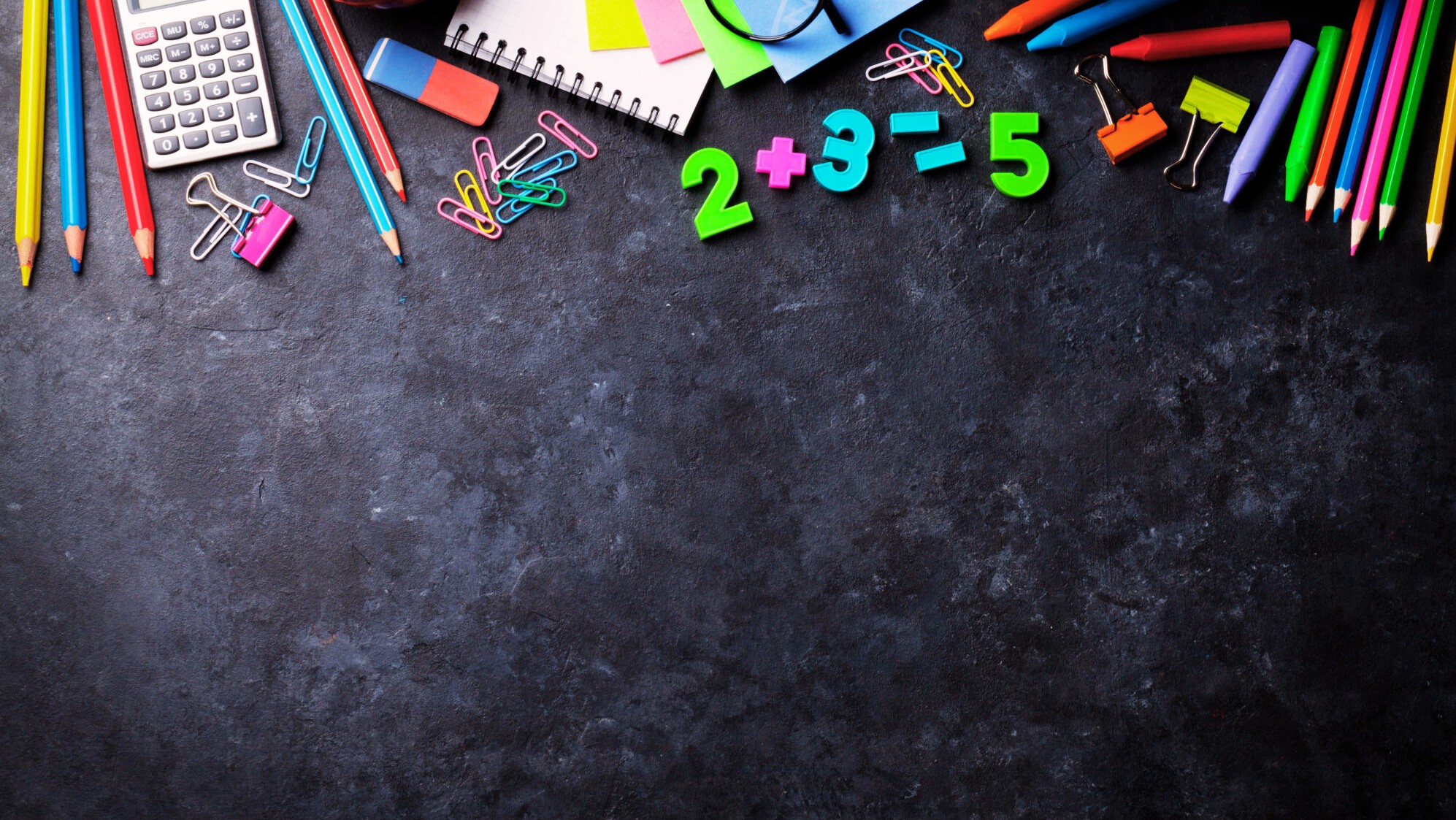 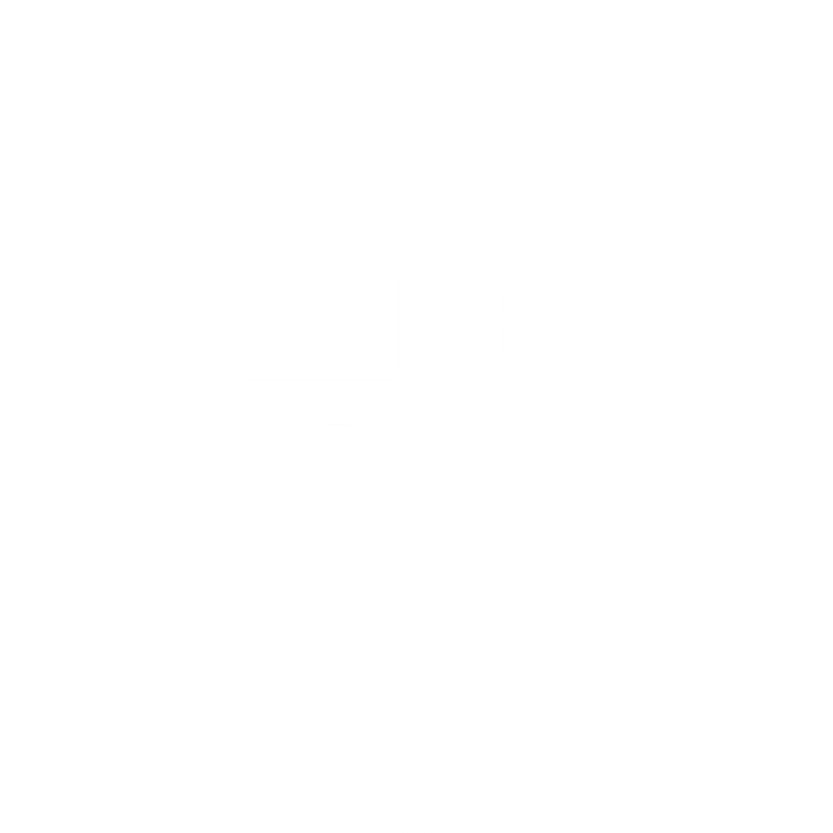 Что нужно в школу первокласснику?
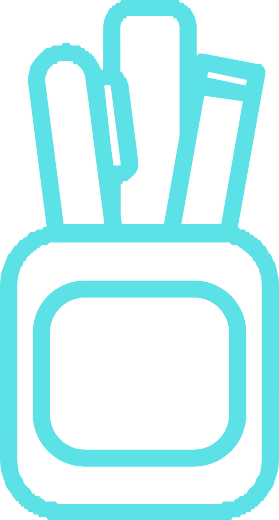 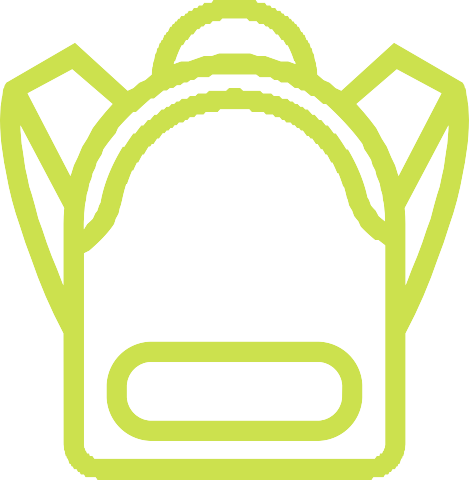 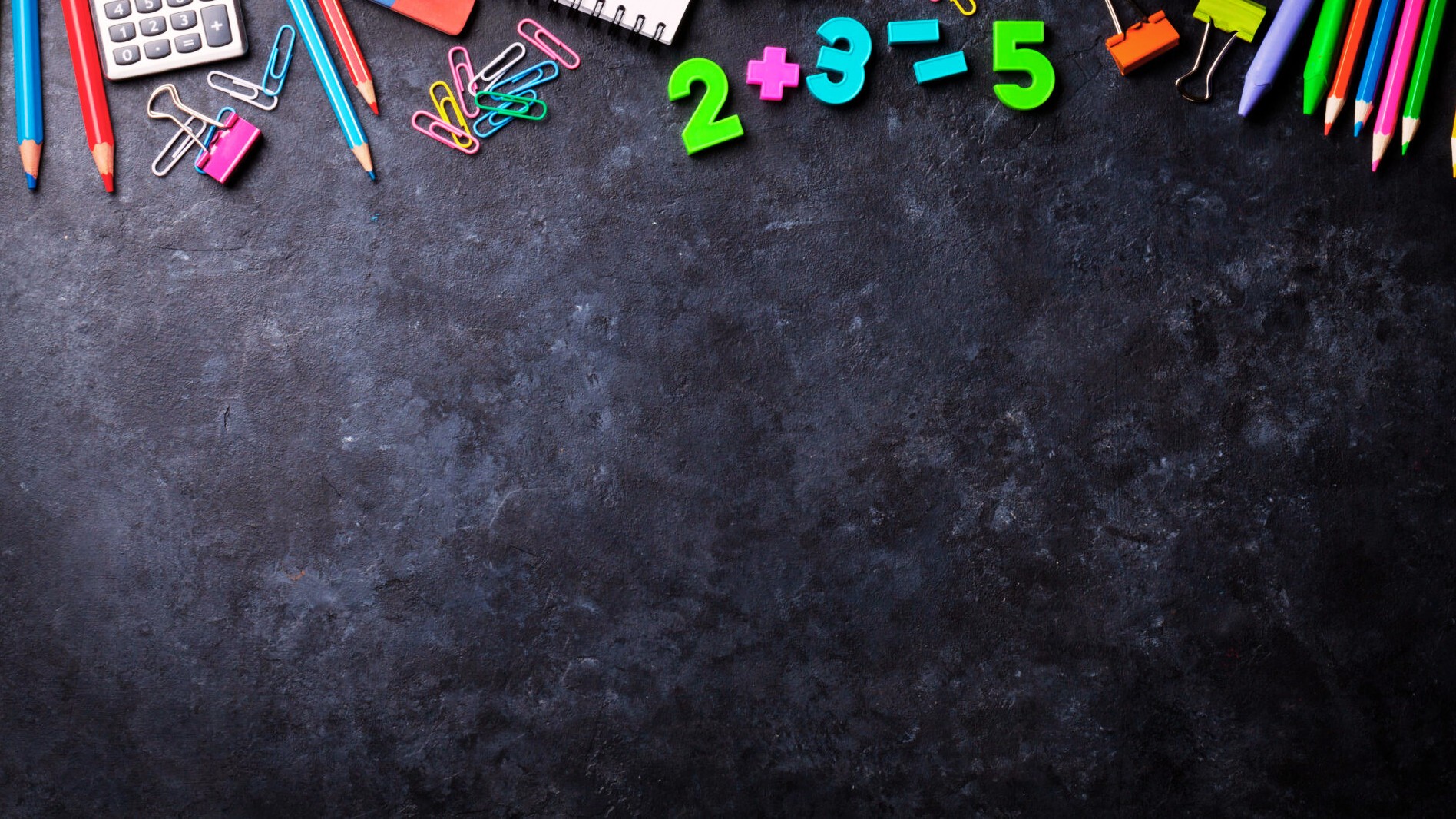 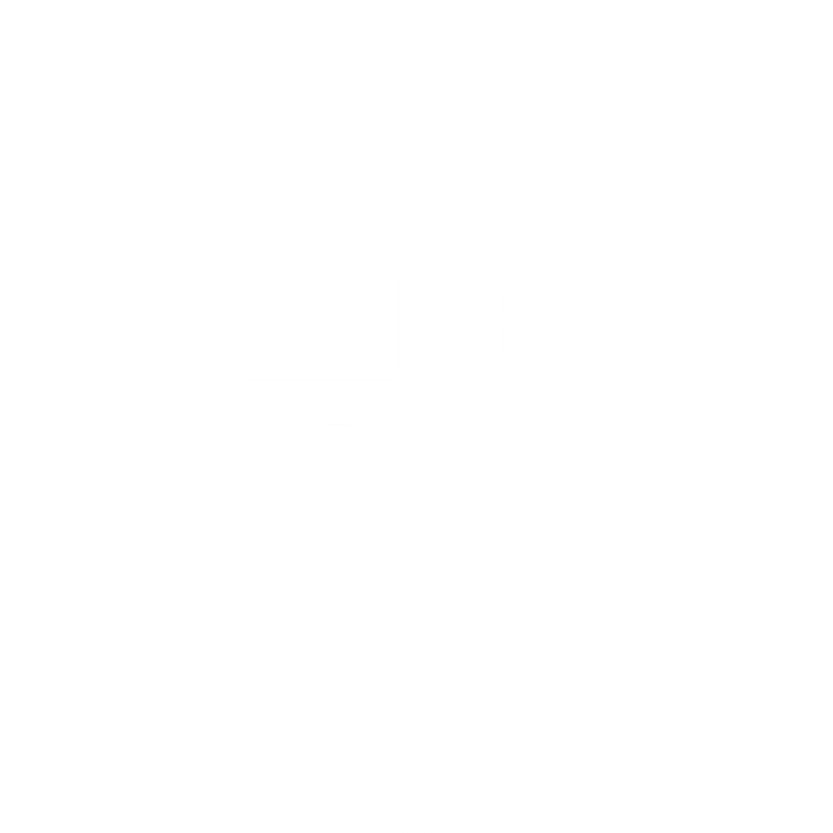 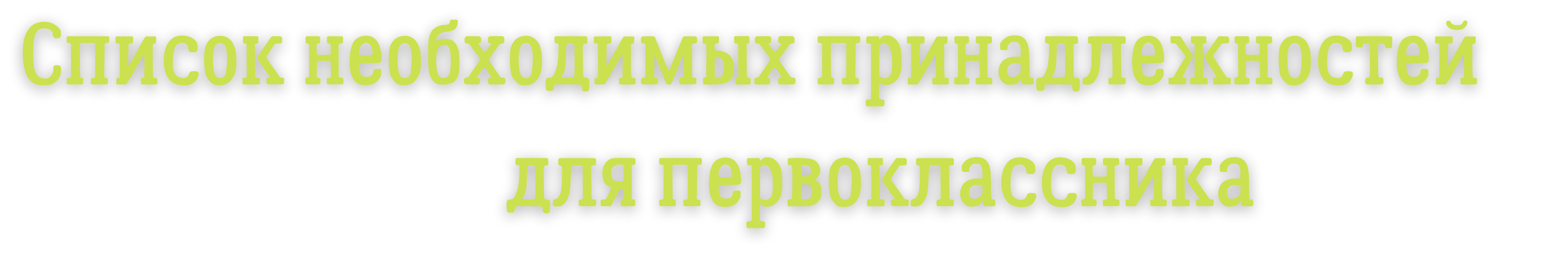 ранец (рюкзак, портфель);школьная форма;  сменная обувь (лёгкие туфли);
спортивная форма (в зале: спортивные брюки (шорты), футболка однотонная;  на улице: спортивный костюм); обувь для уроков физической культуры  (кеды, кроссовки на нескользкой белой подошве);
сумка (мешок) для сменной обуви.  Все вещи обязательно подписать!
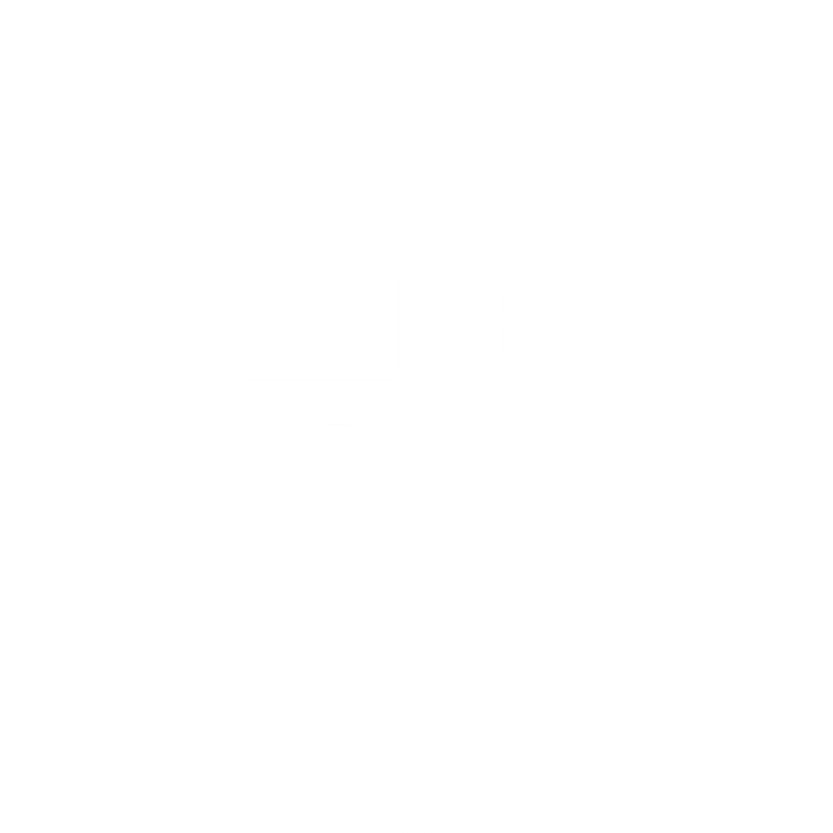 Список канцелярских товаров  для первоклассника на сентябрь
пенал
В пенале:
шариковые ручки (не автомат) с синим стержнем – 2 шт.;  простые карандаши (хорошо отточены) – 2 шт.;
ластик – 1 шт.; точилка с боксом – 1 шт.;  линейка деревянная (15-20 см) – 1 шт.;
цветные карандаши: жёлтый, красный, синий, зелёный.
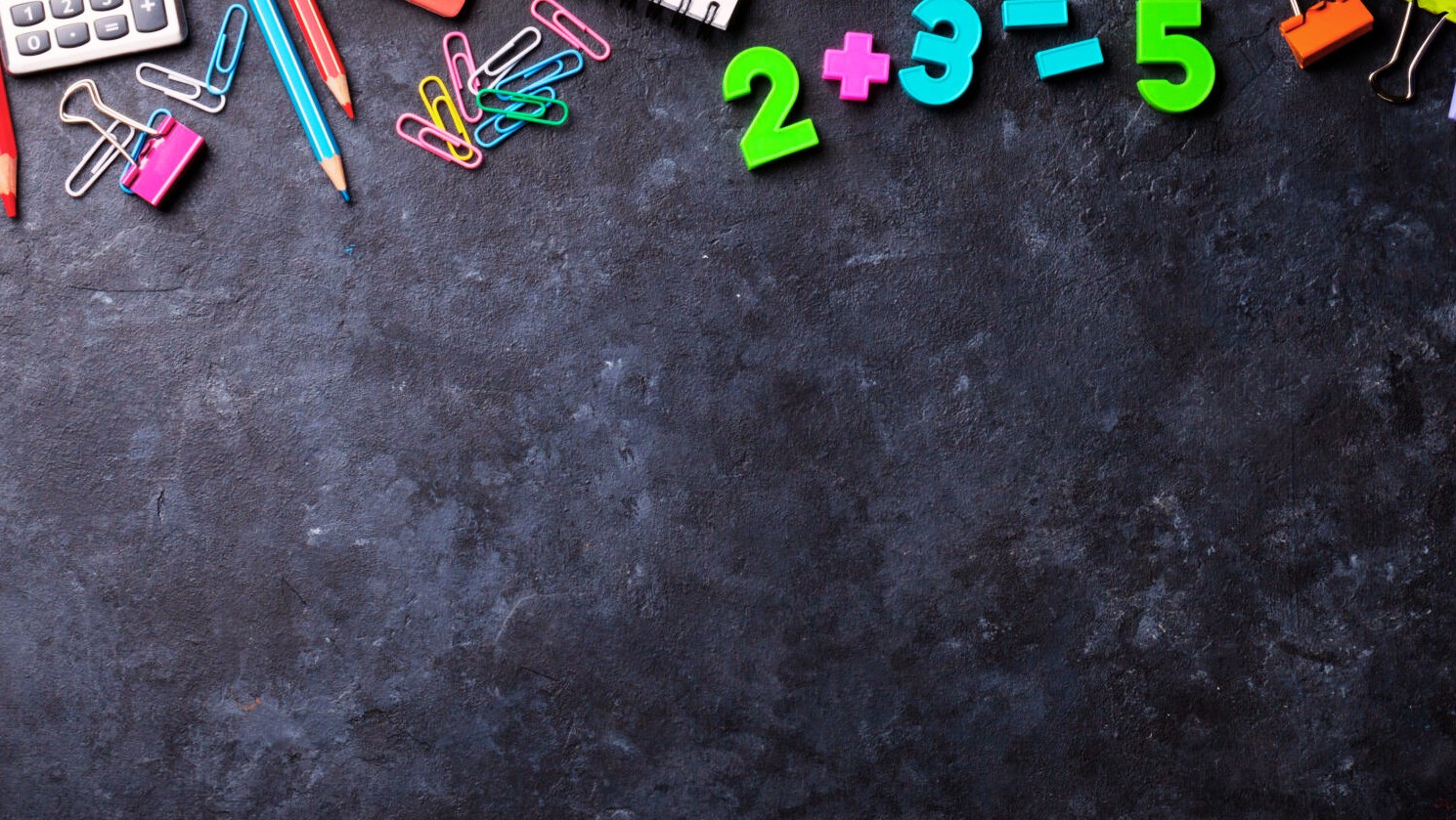 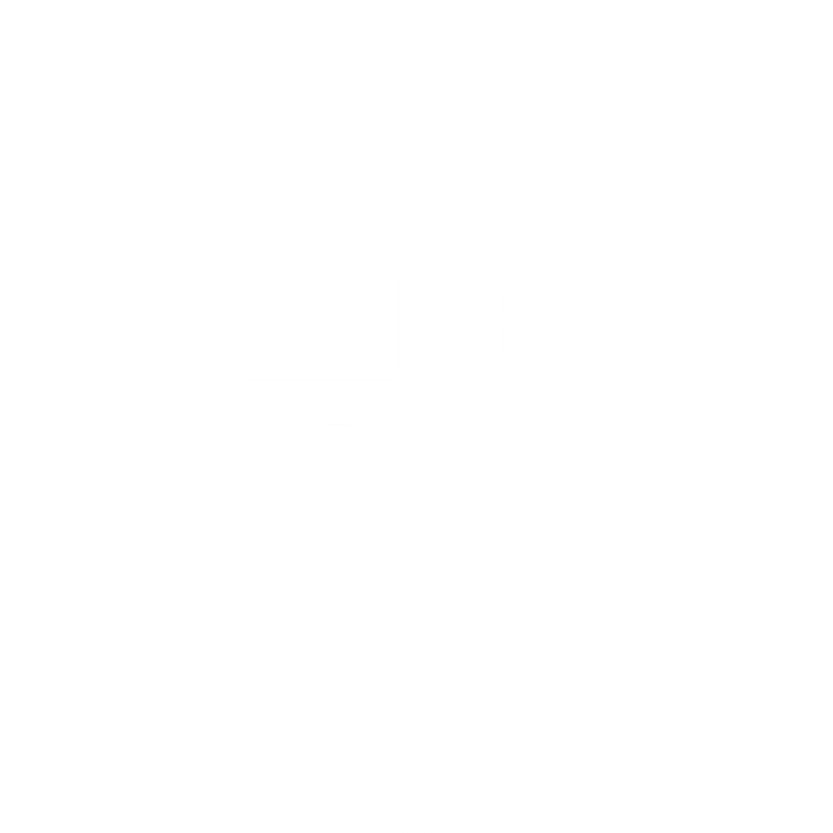 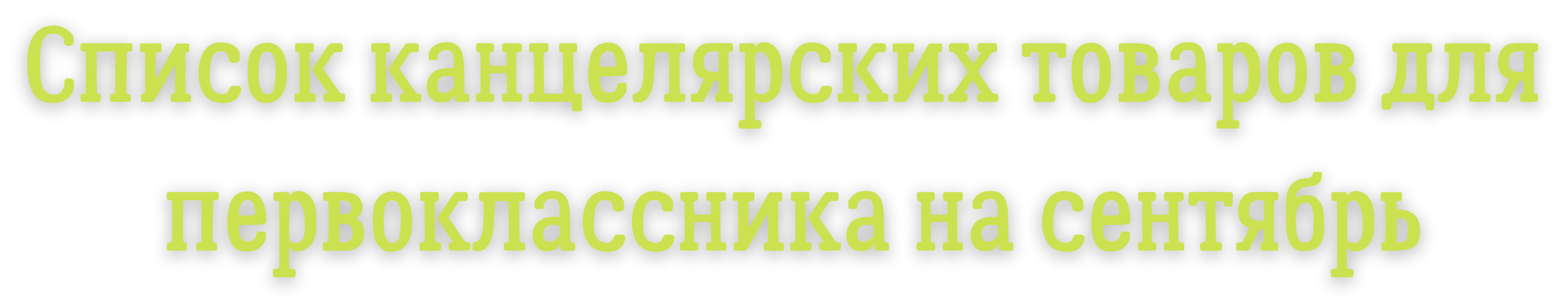 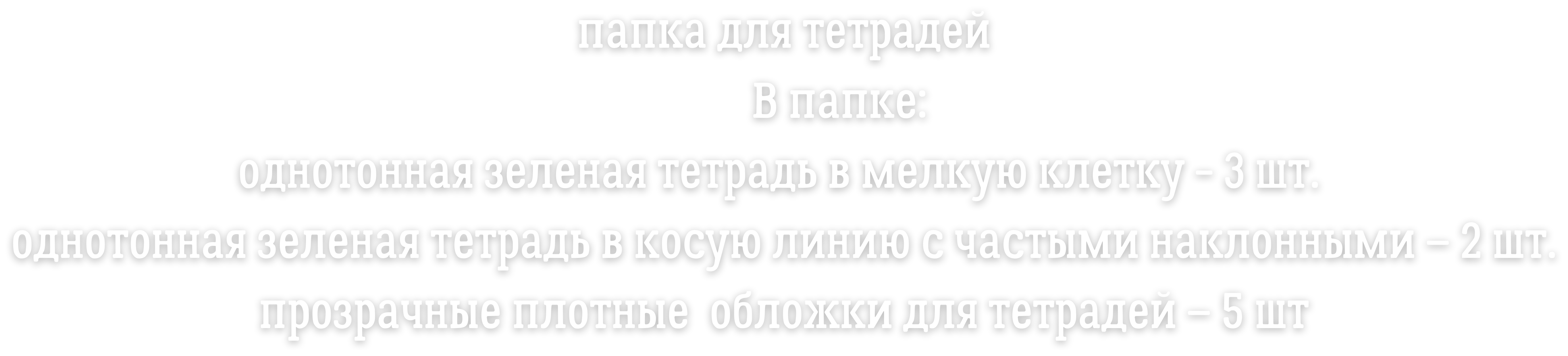 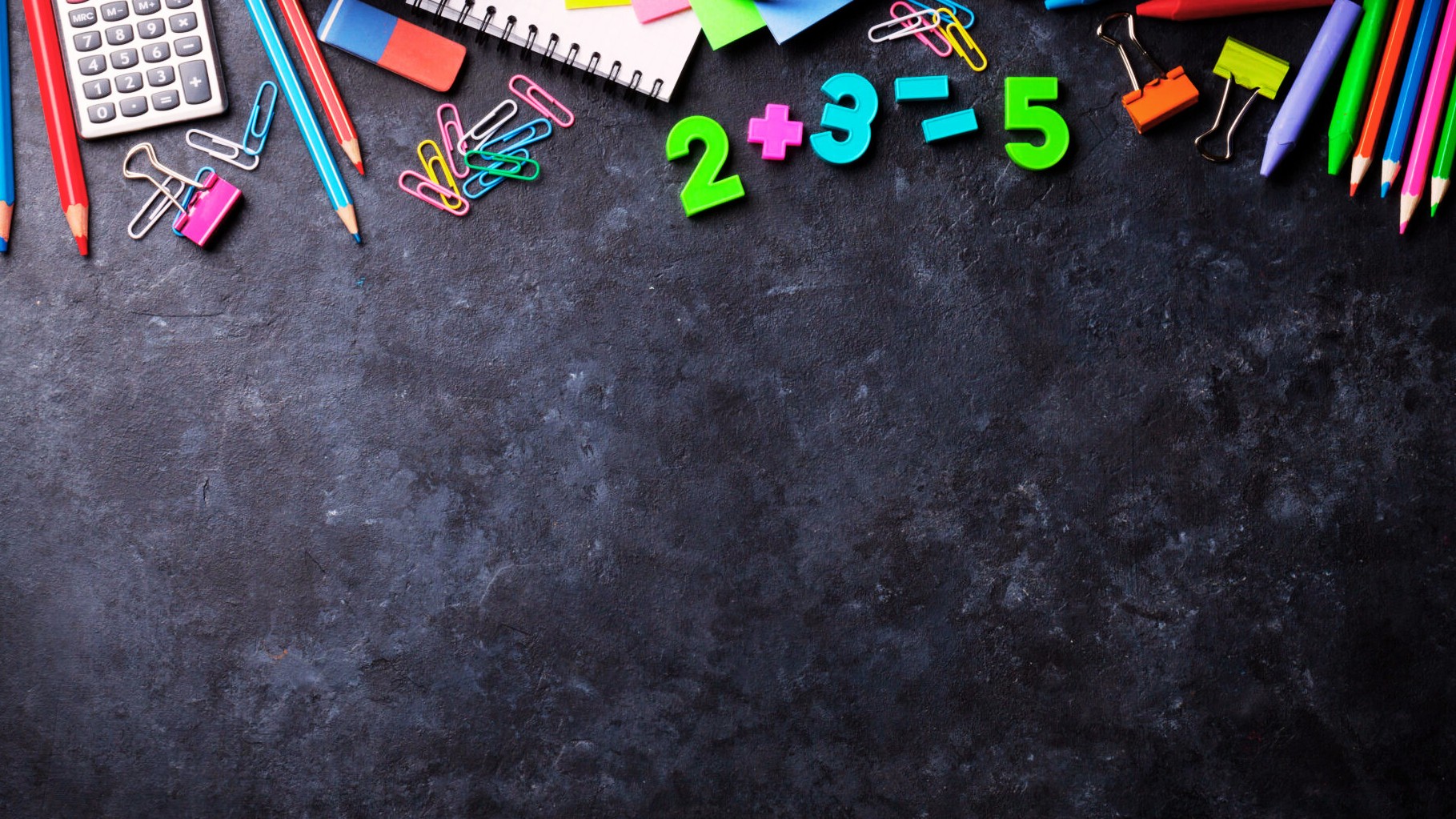 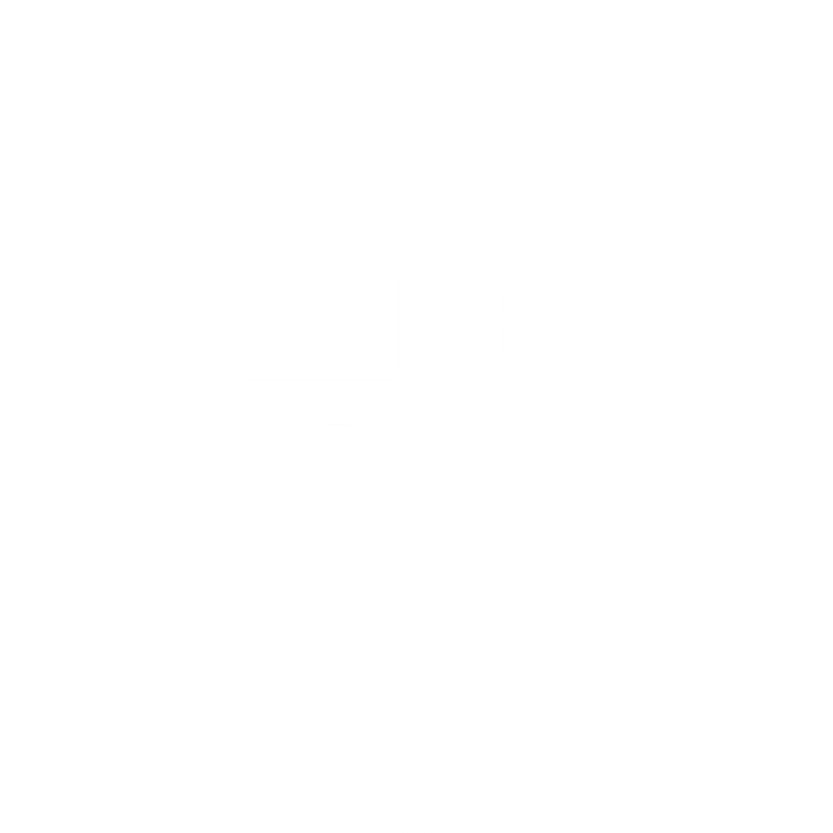 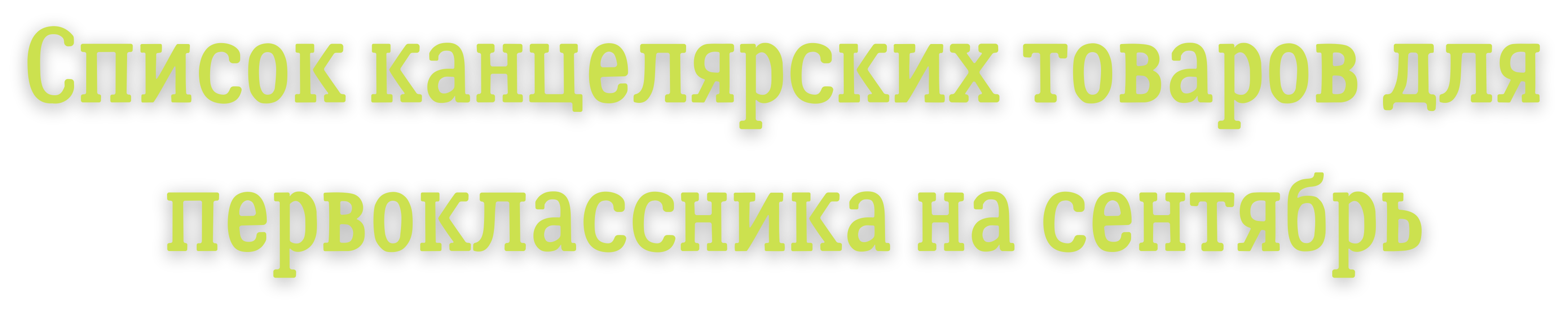 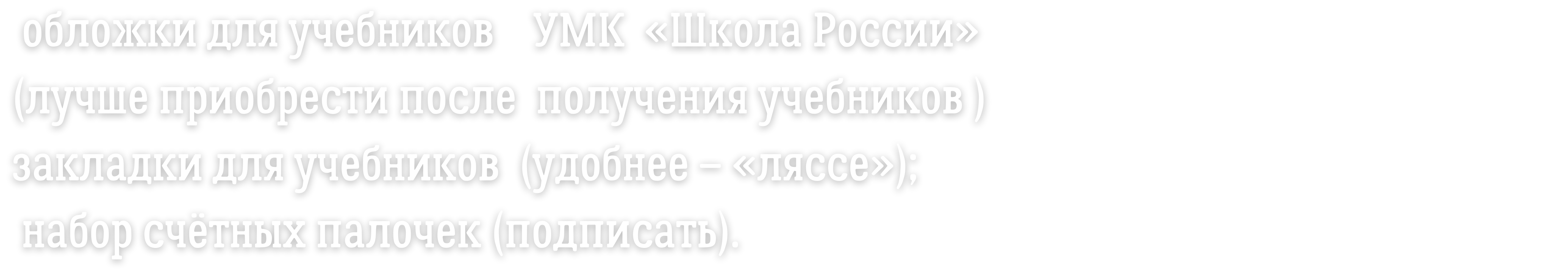 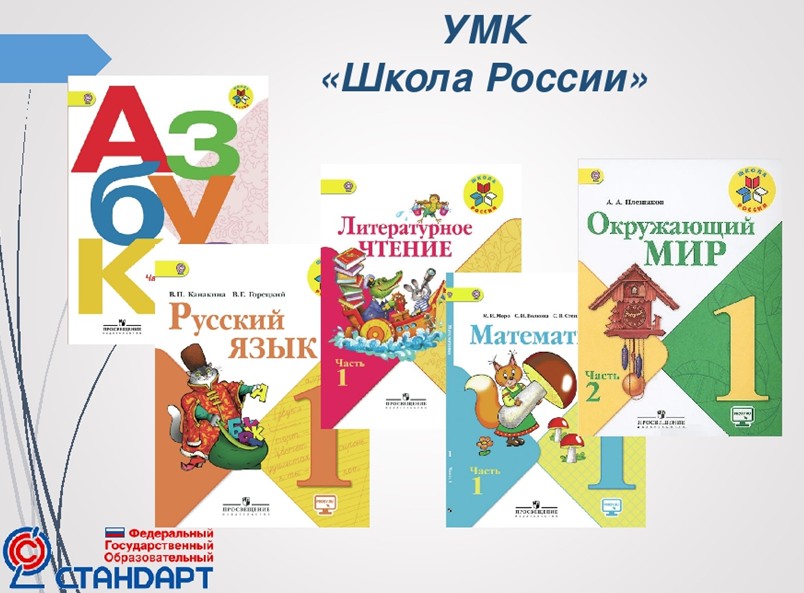 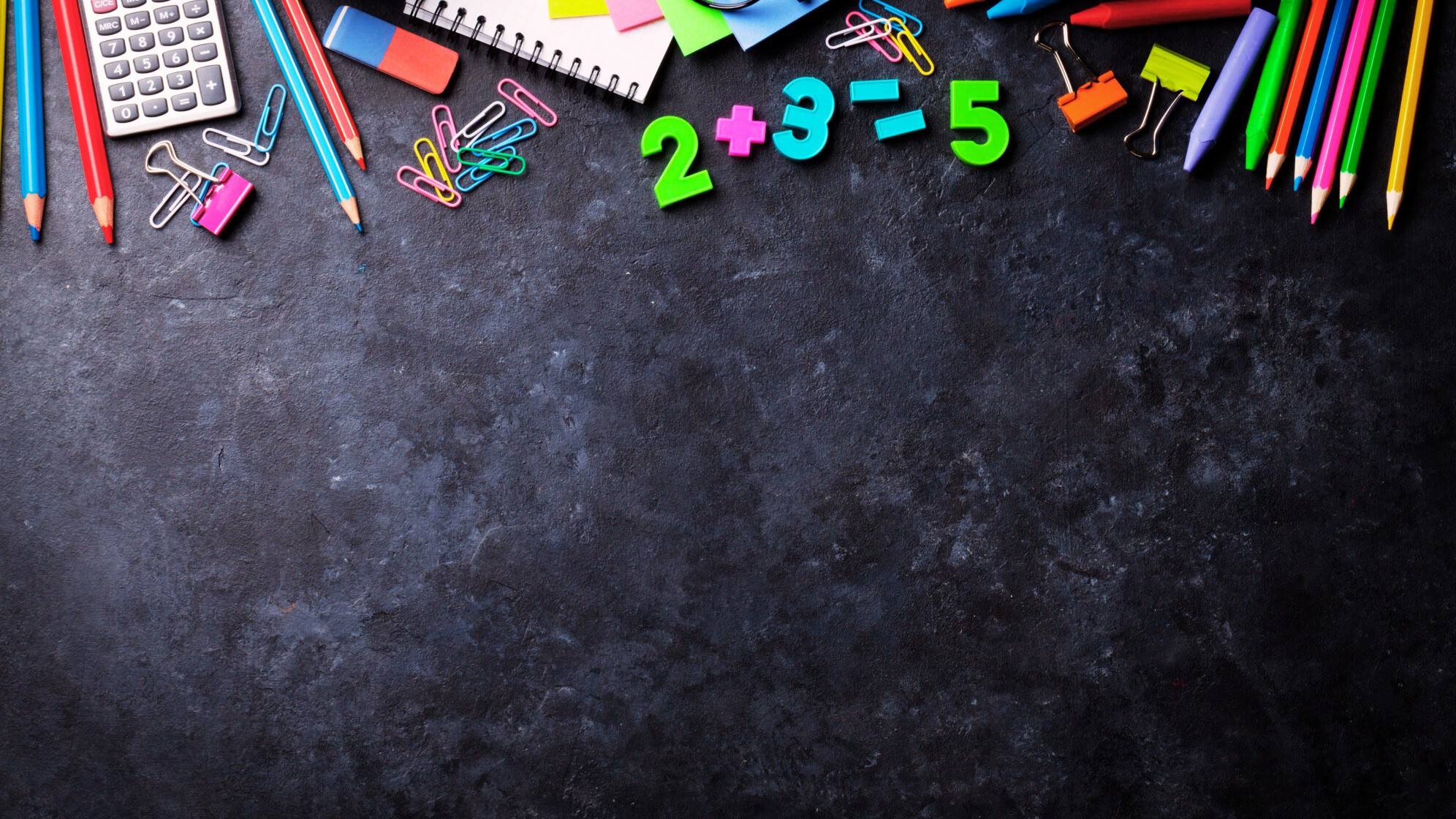 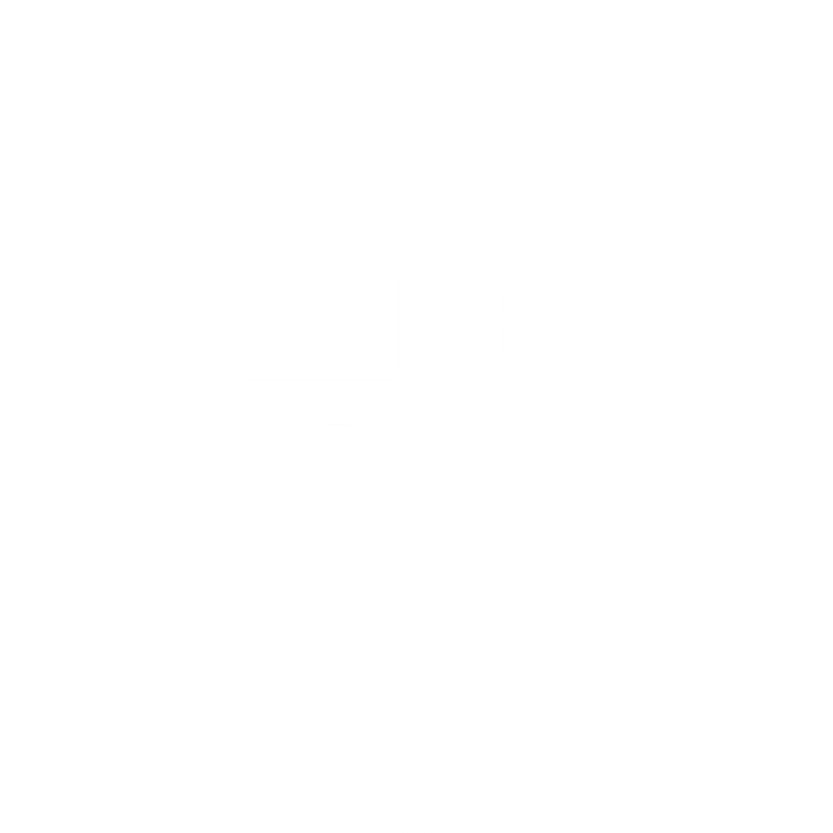 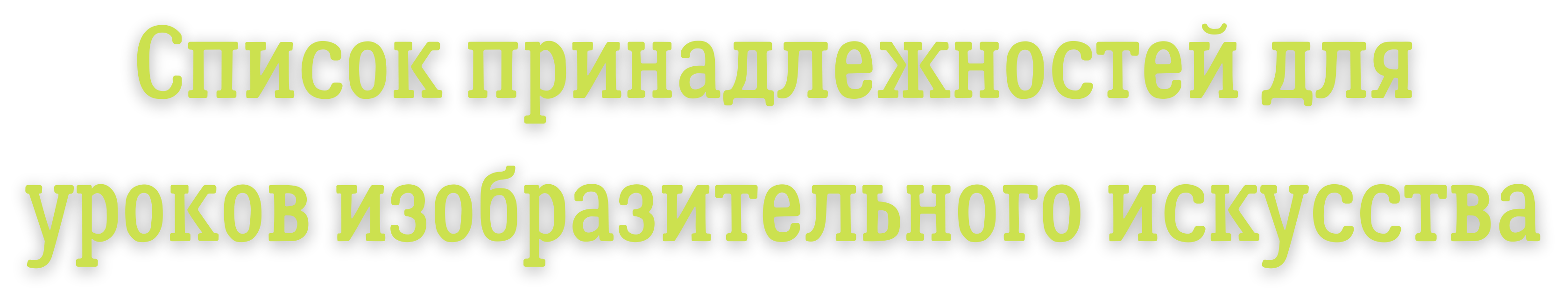 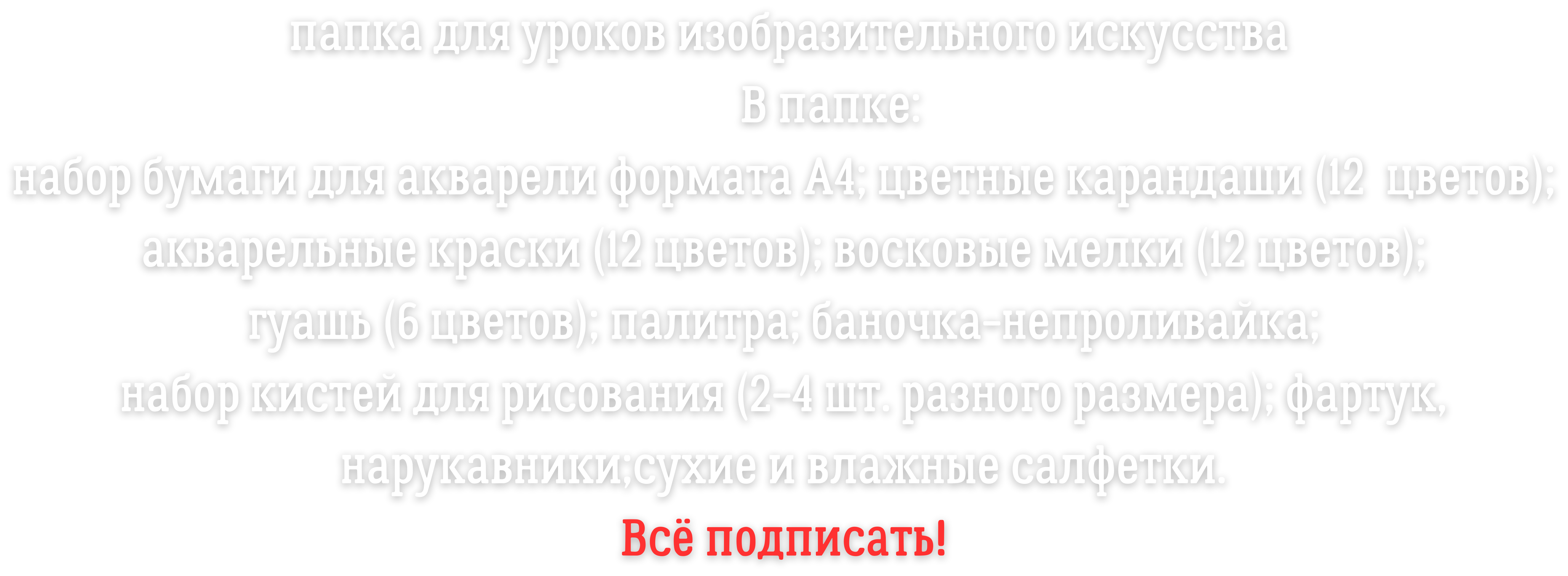 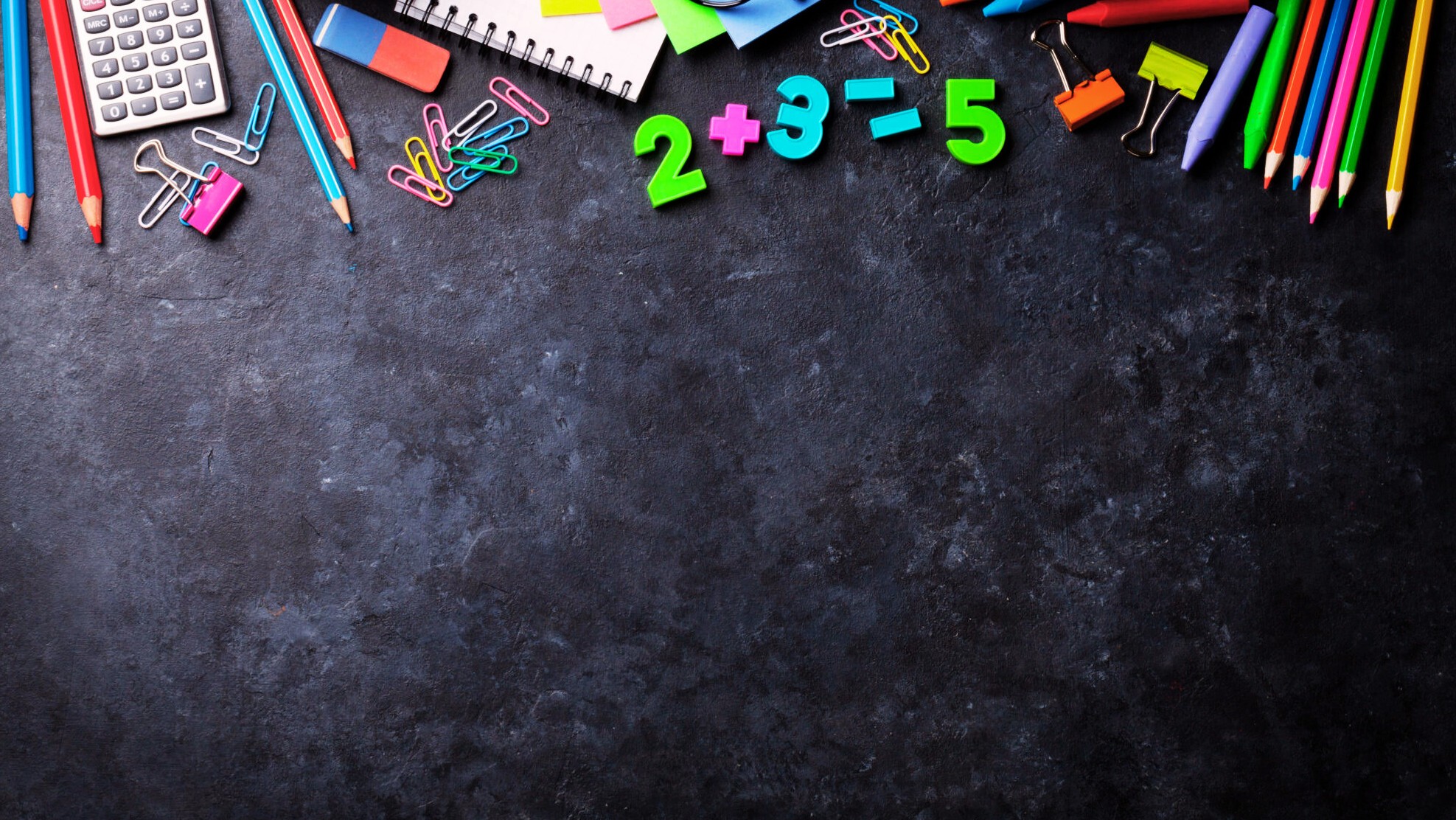 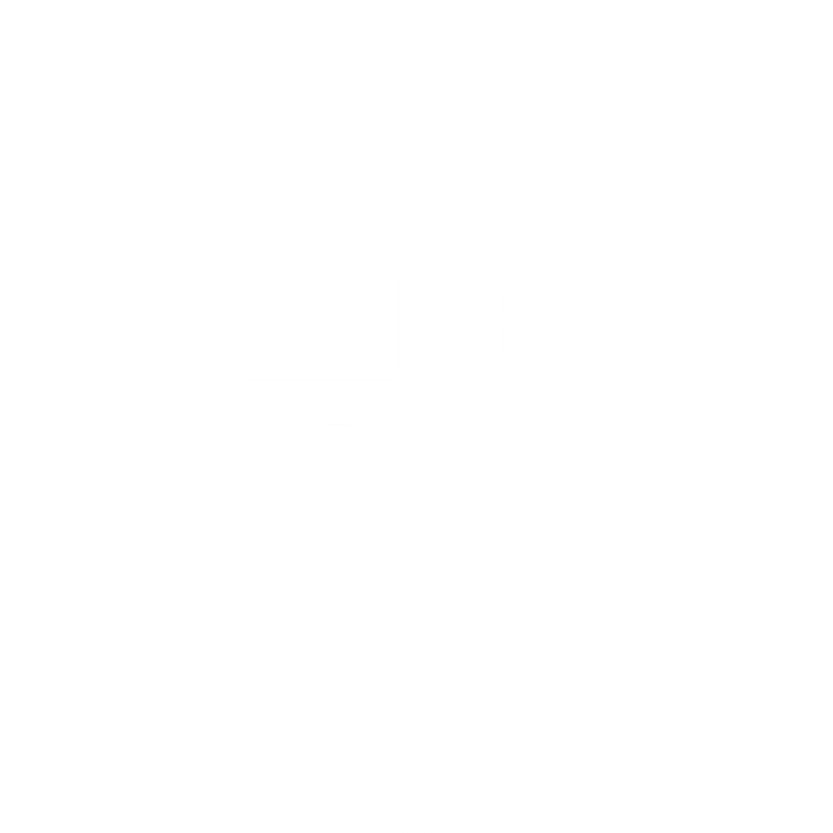 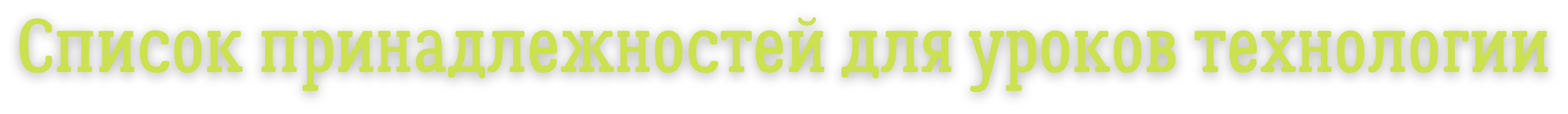 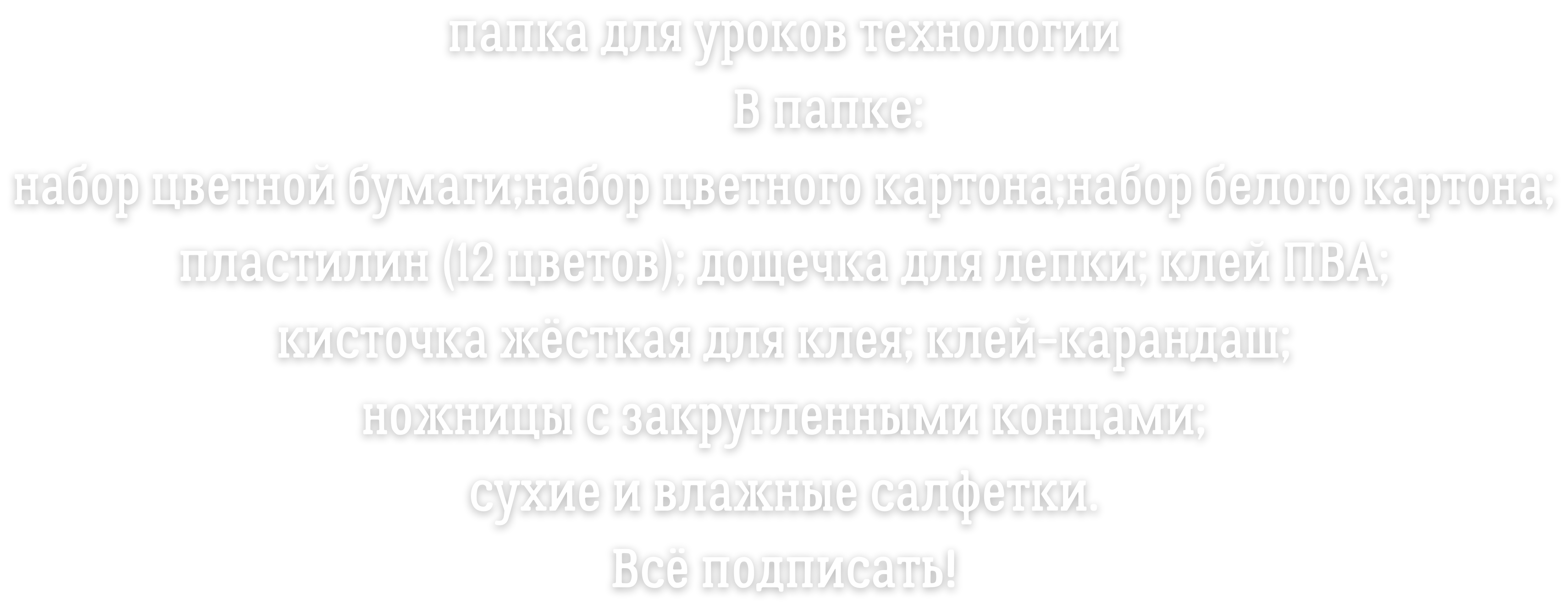 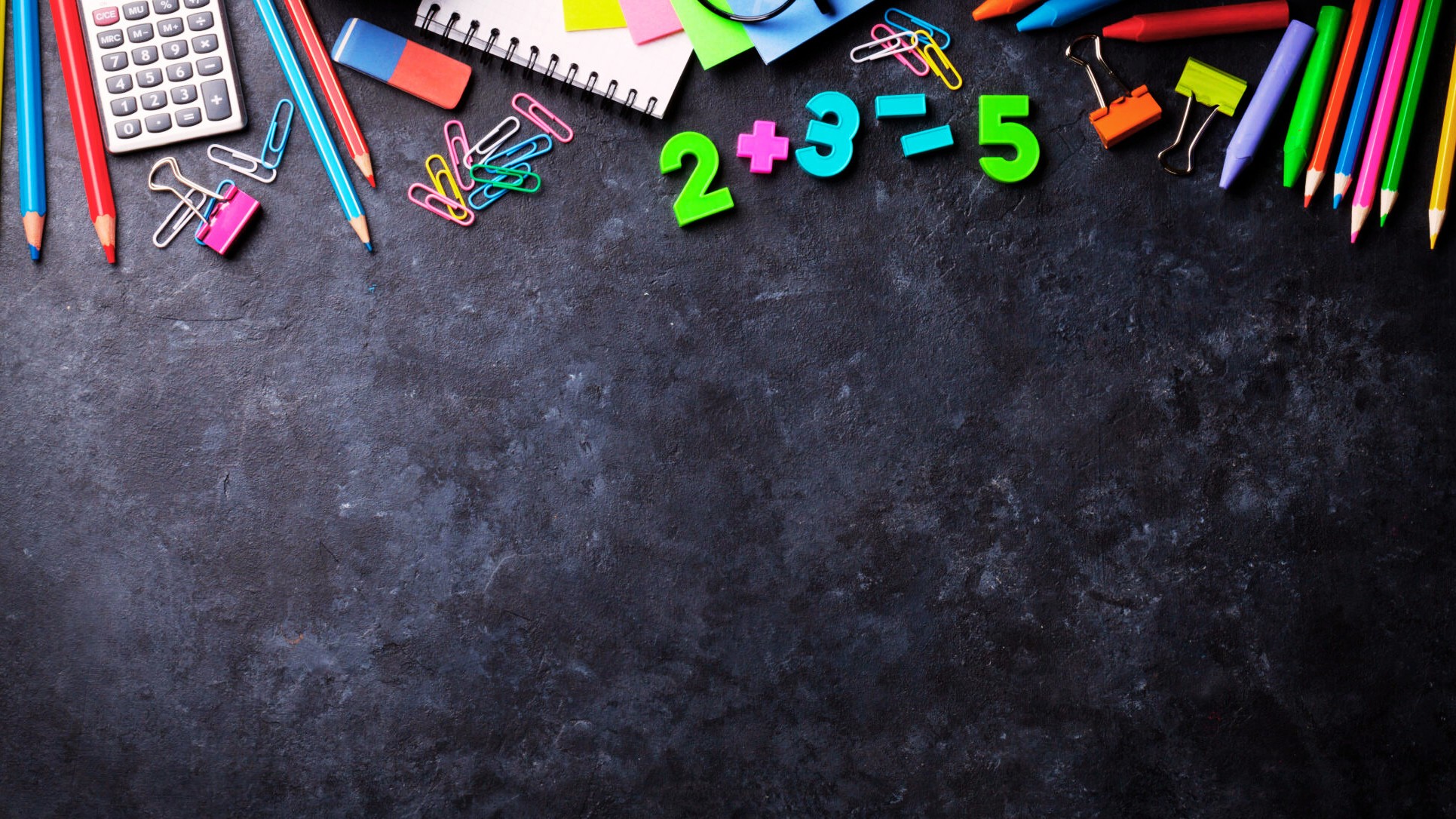 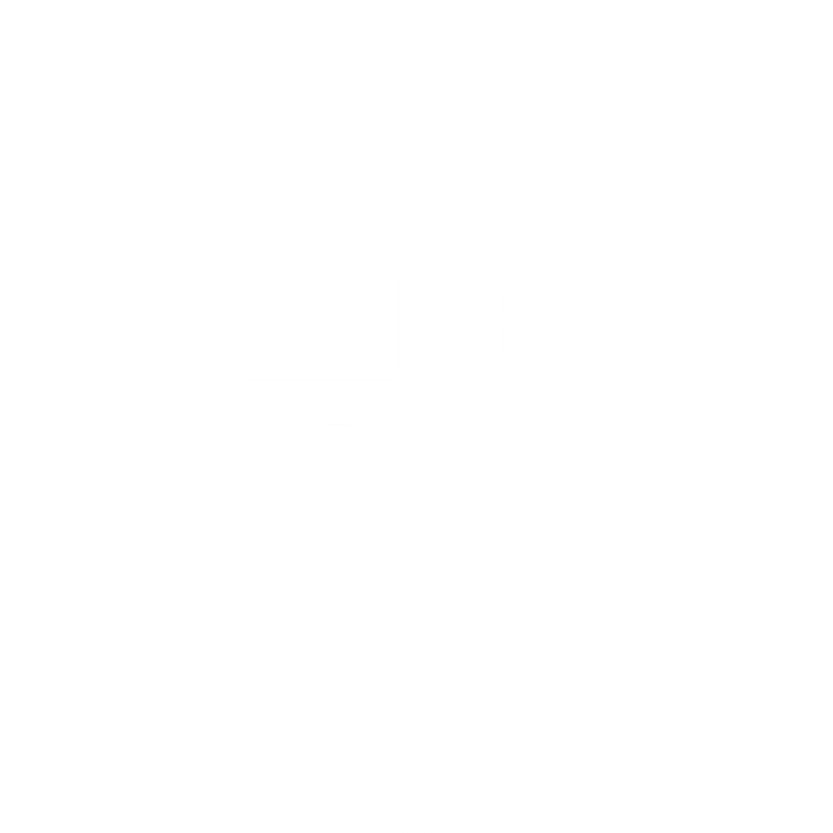 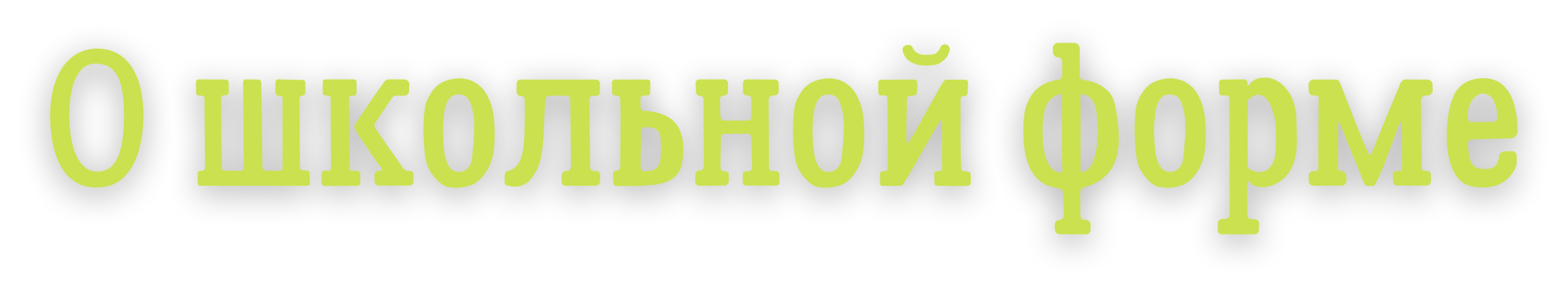 Парадная форма:
Мальчики, юноши – белая мужская сорочка,  брюки, пиджак темно-синего цвета,  фирменный галстук с логотипом школы, туфли.
Девочки, девушки - платье бордового цвета с  белыми воротником и манжетами, фирменный  галстук с логотипом школы, туфли.
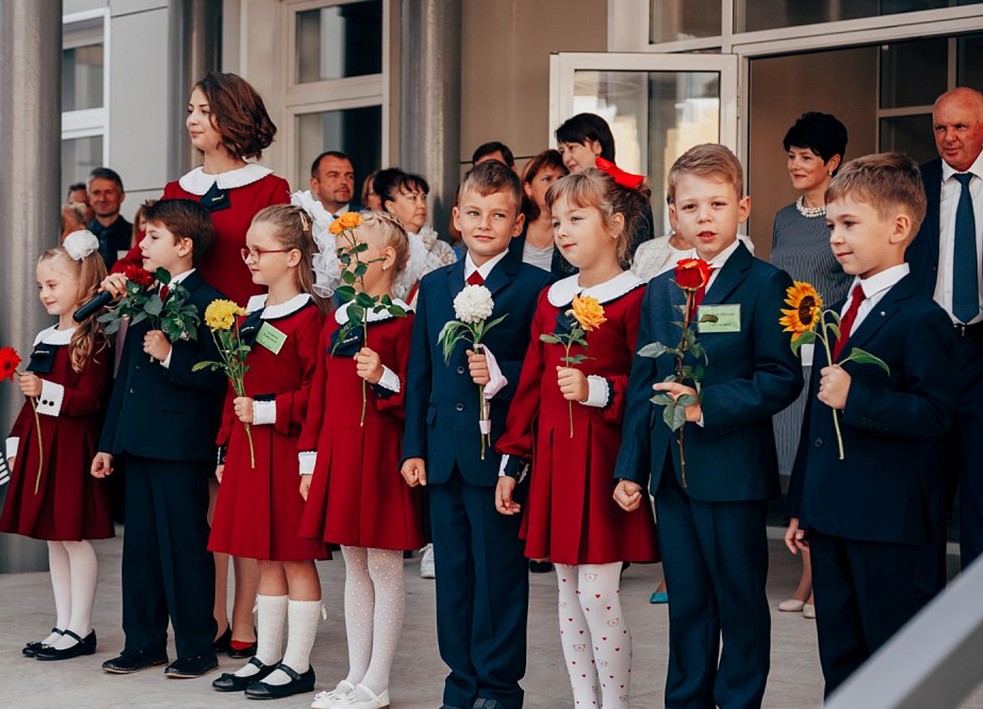 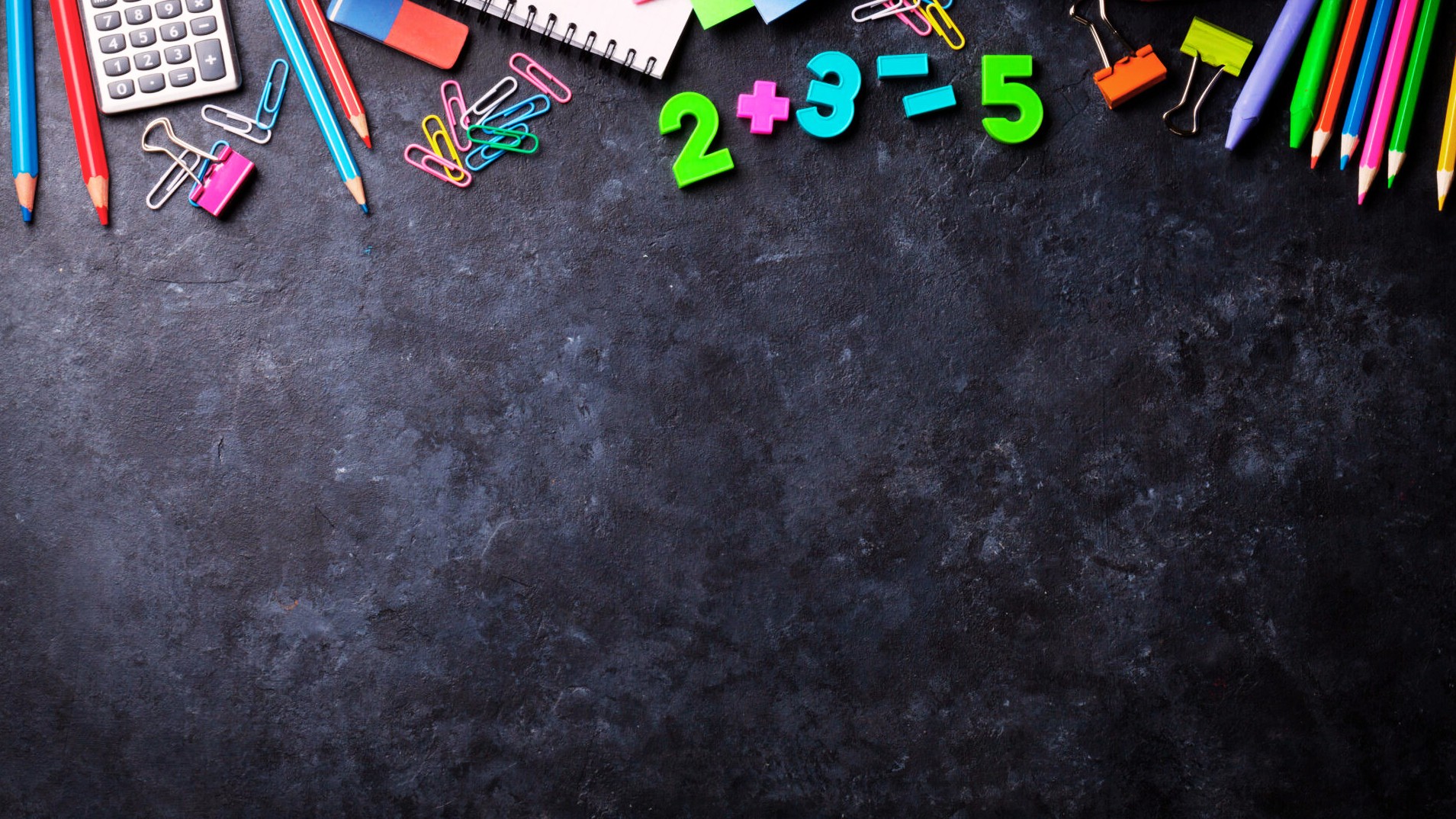 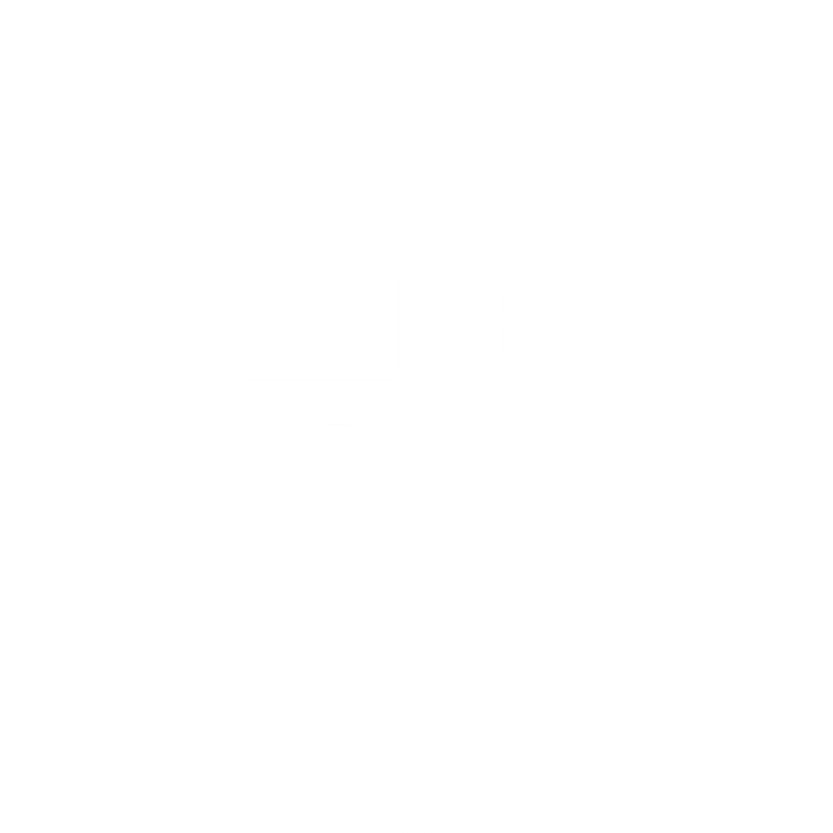 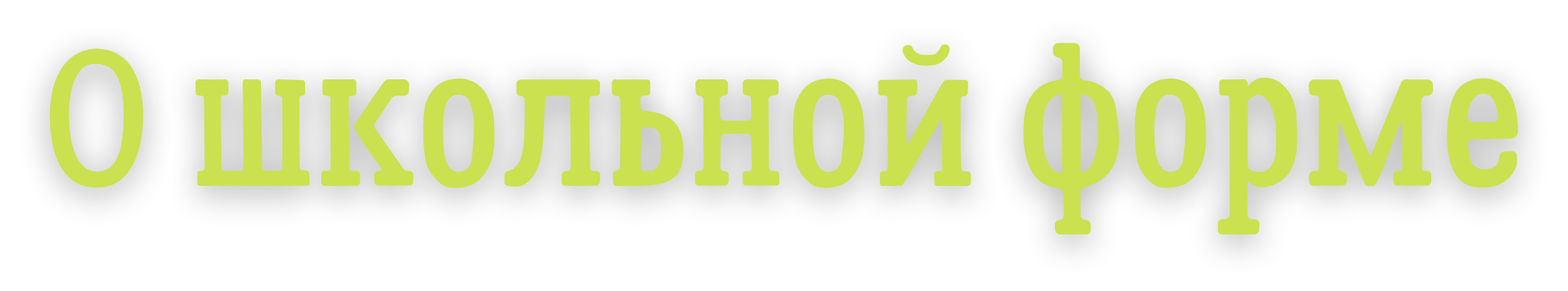 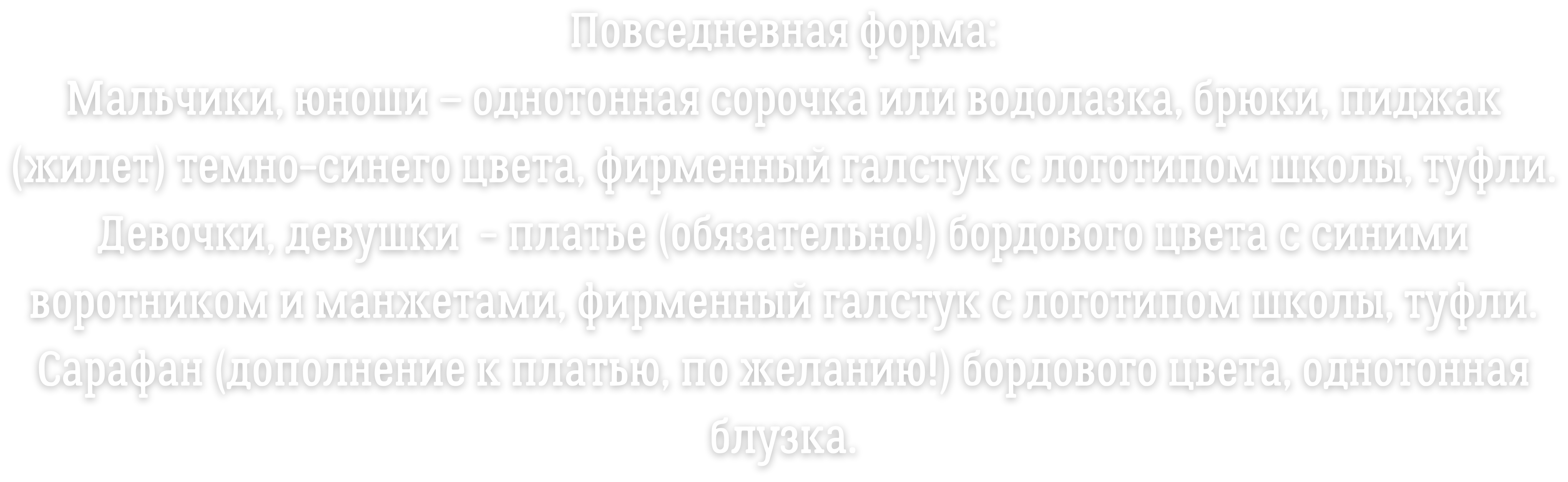 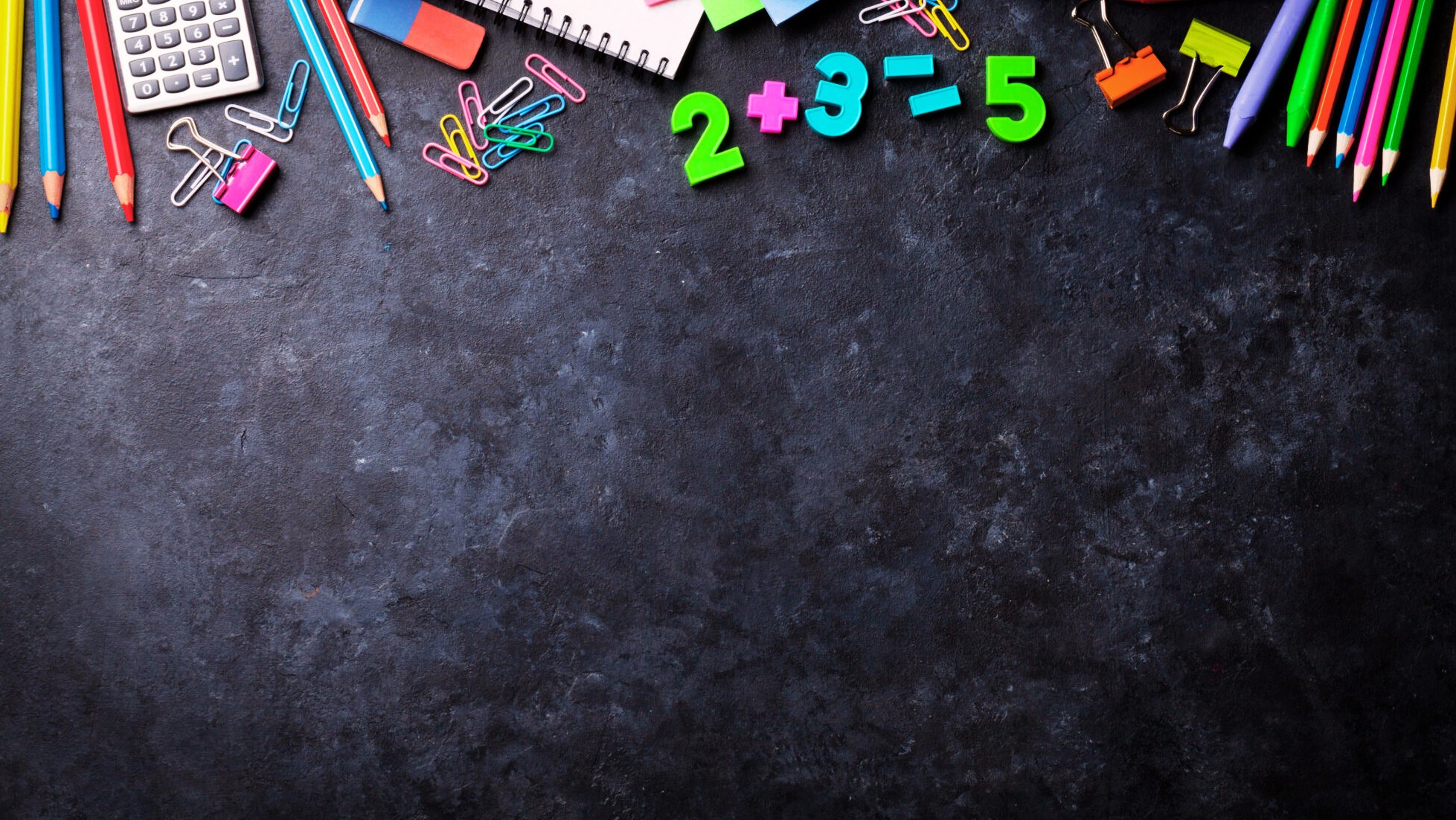 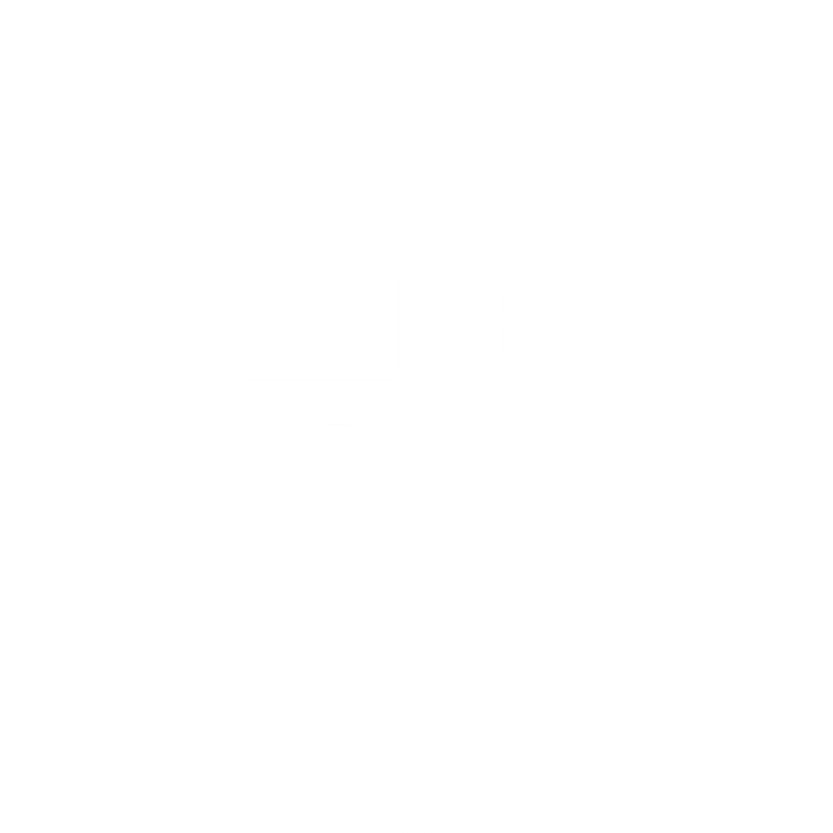 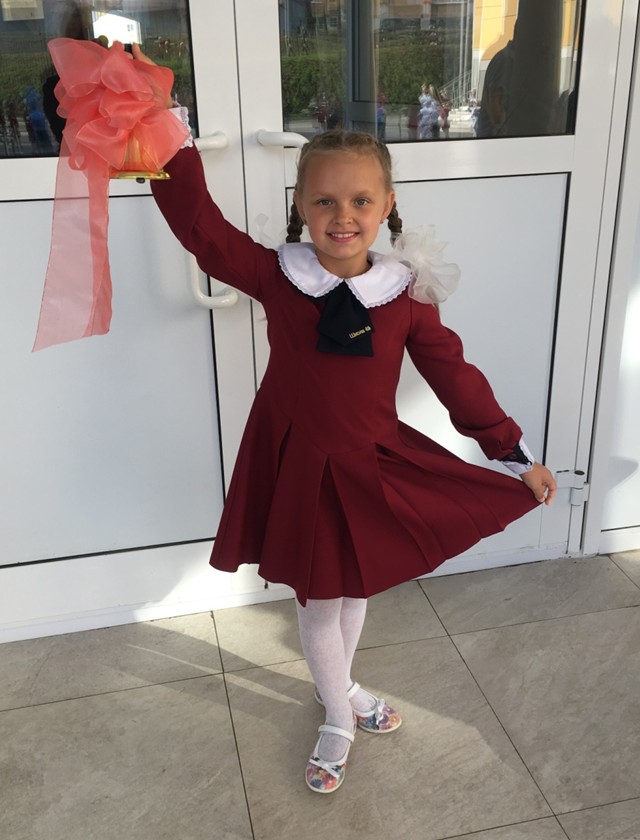 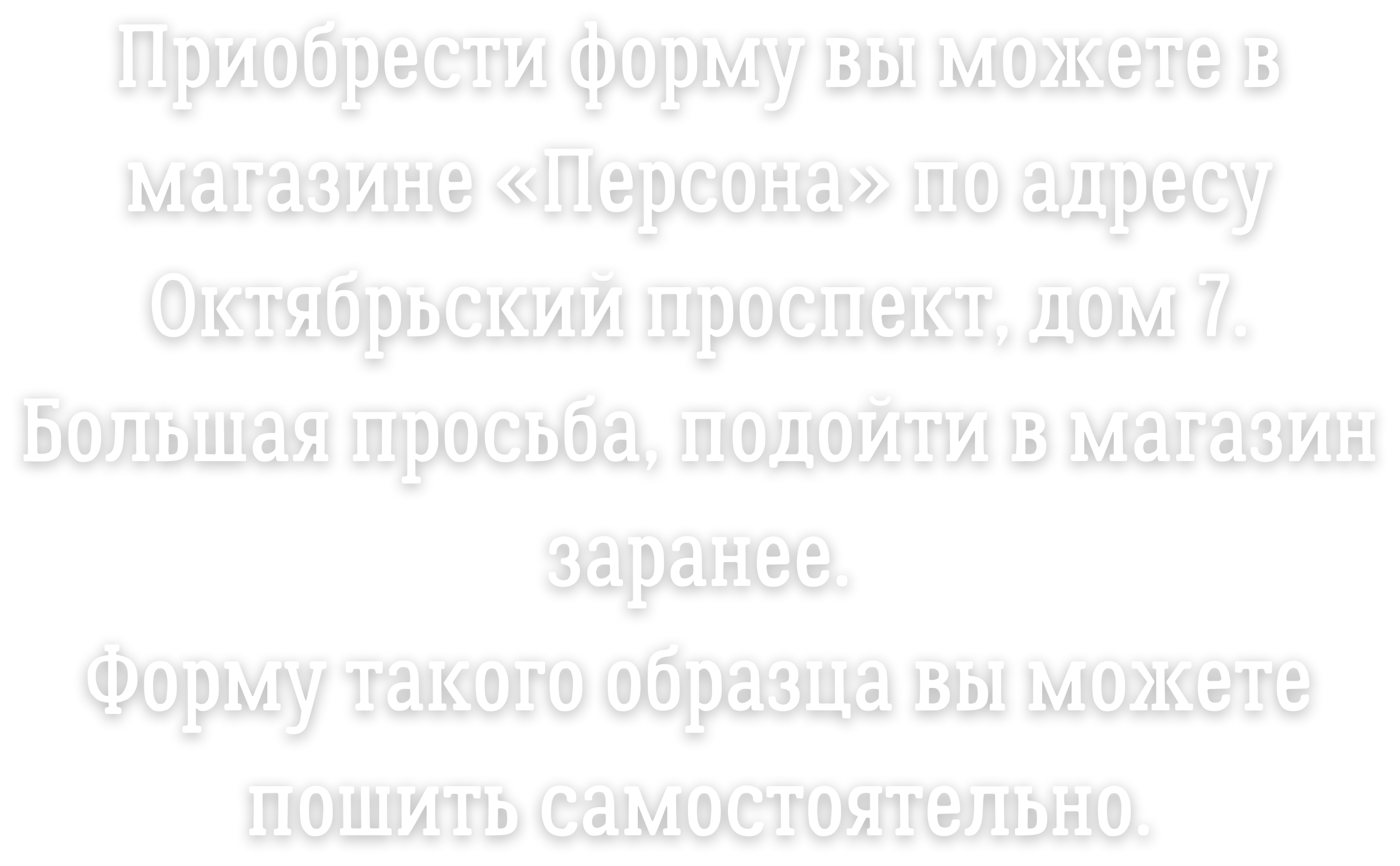 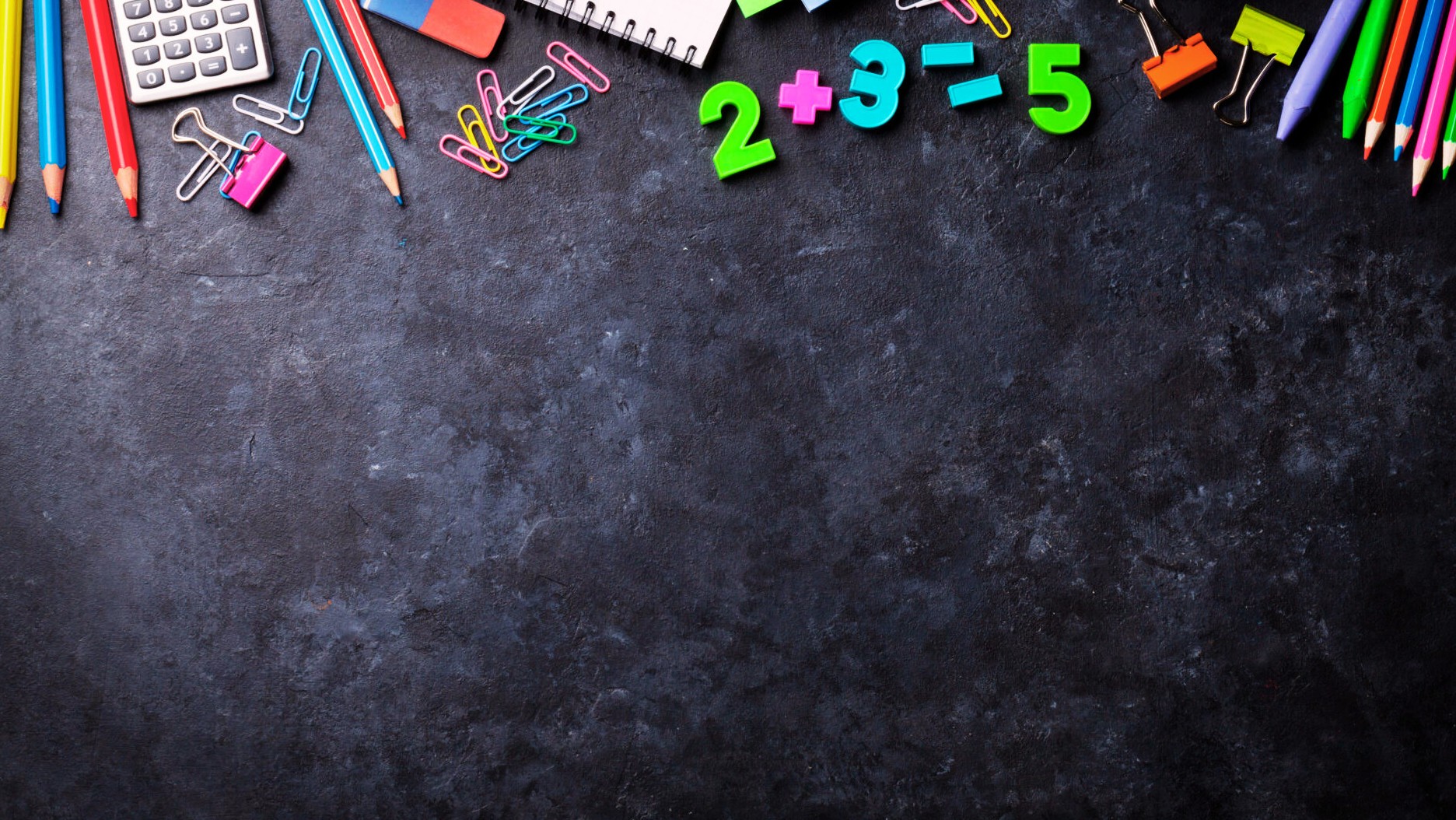 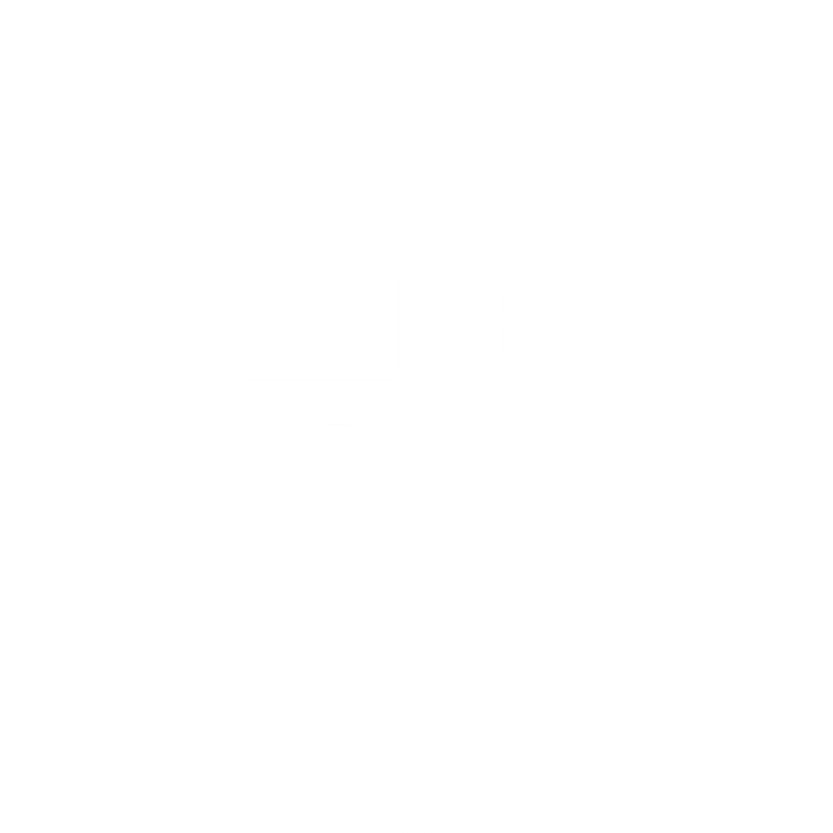 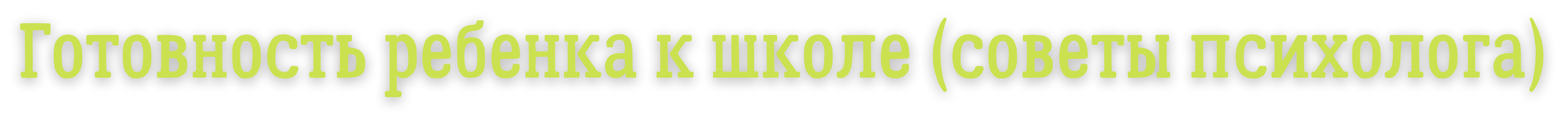 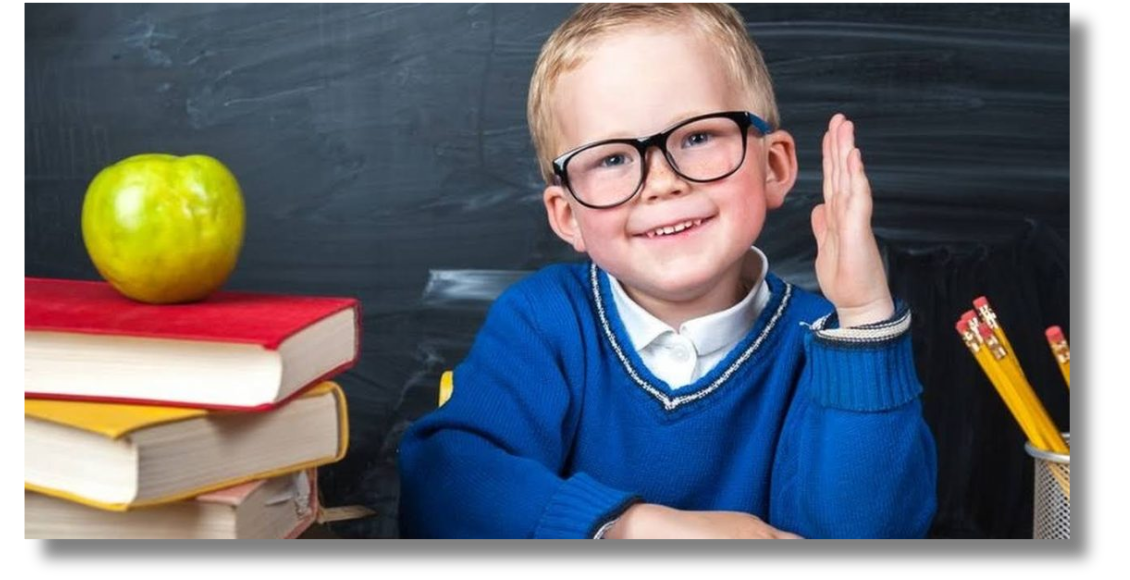 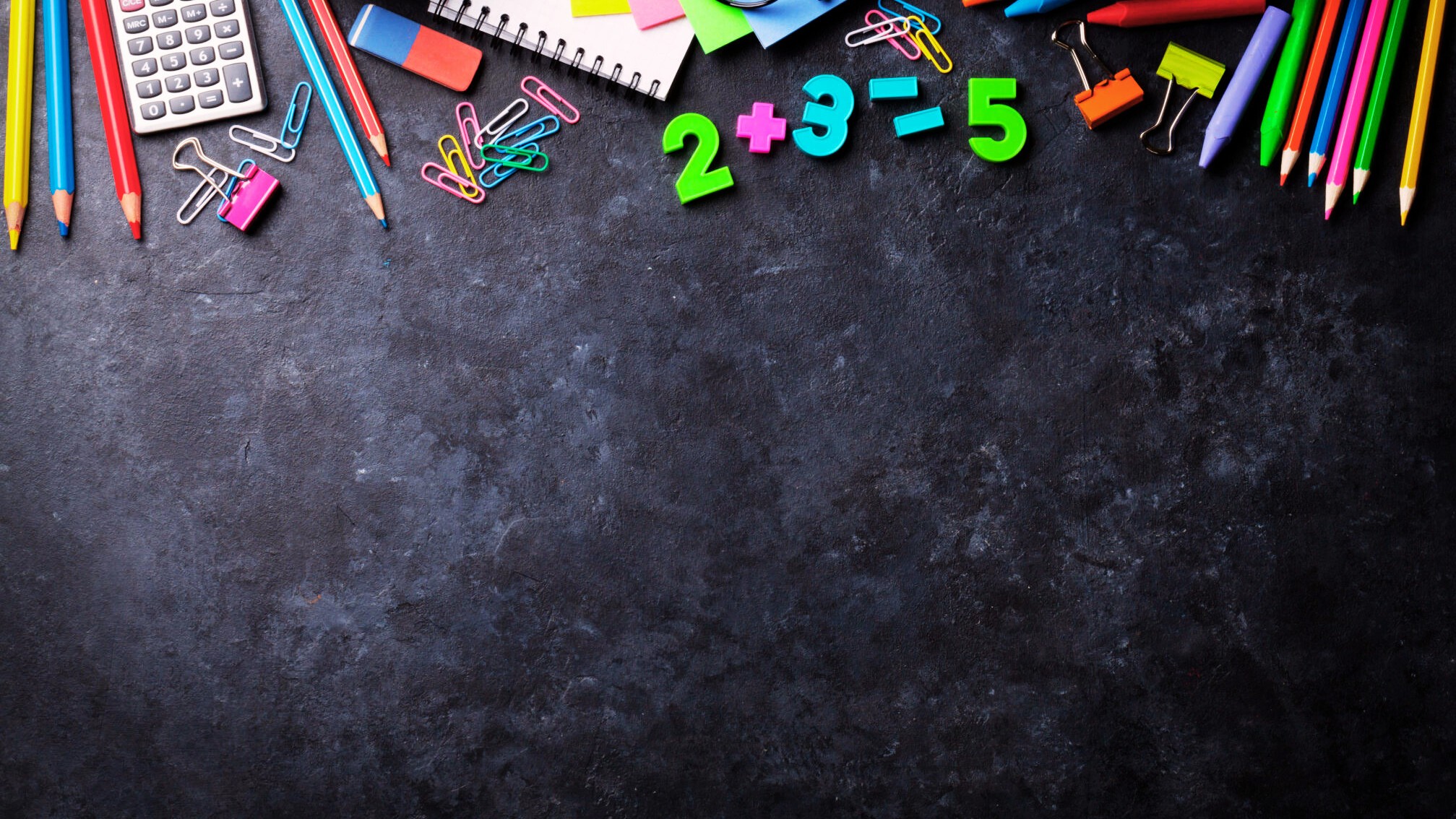 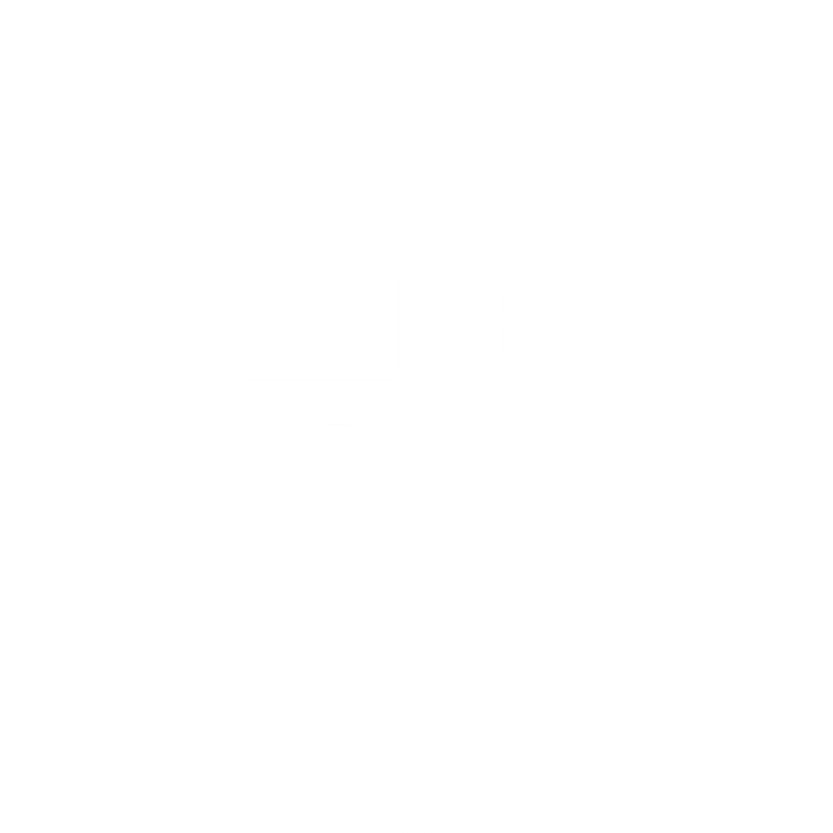 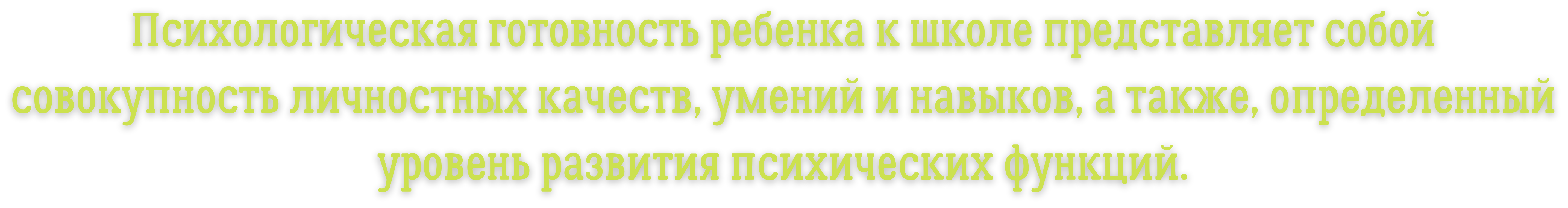 Таким образом, психологическая готовность ребенка к школе  предполагает несколько составляющих:
Личностно-социальная готовность.
Интеллектуальная готовность.
Мотивационная готовность.
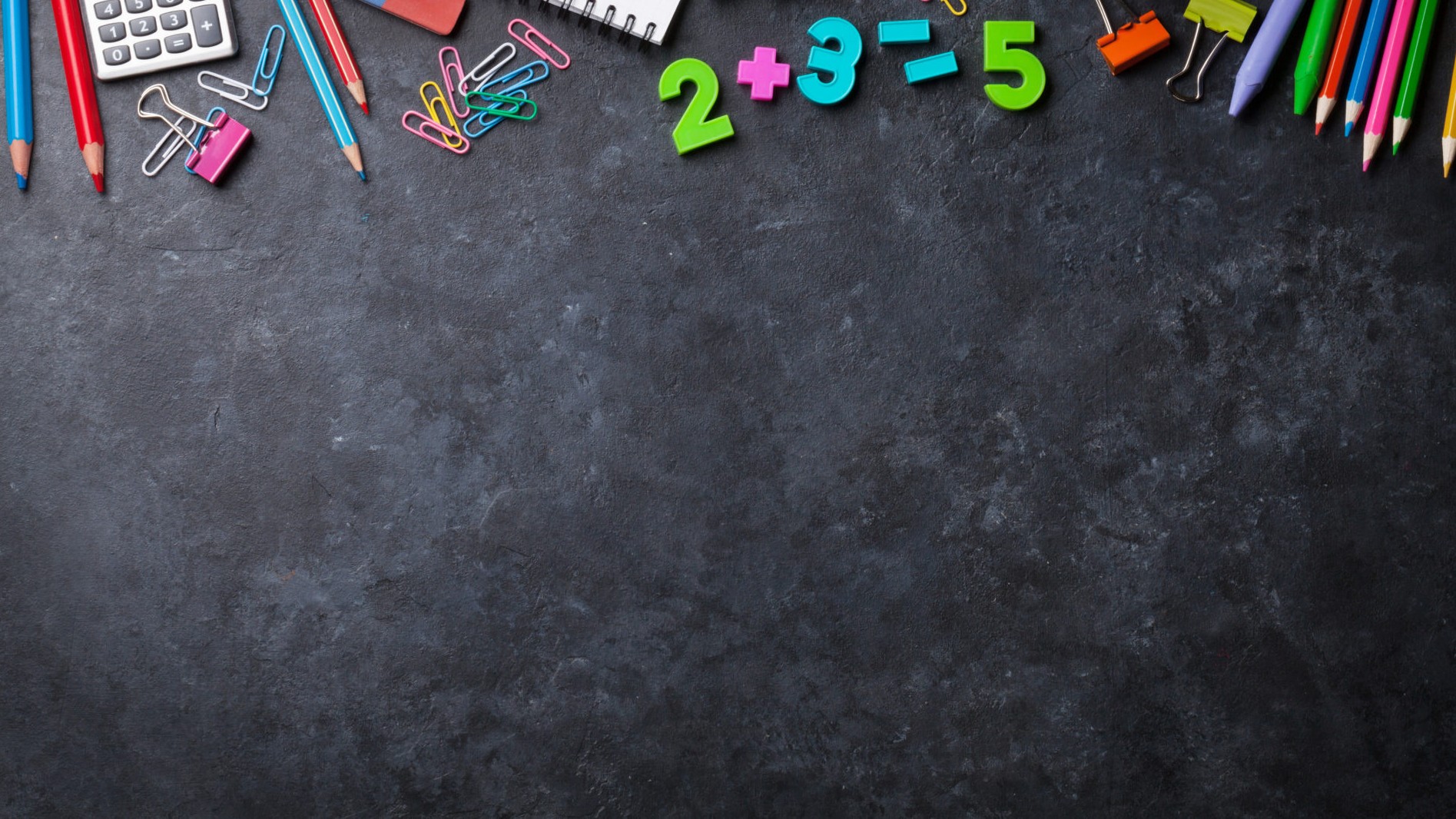 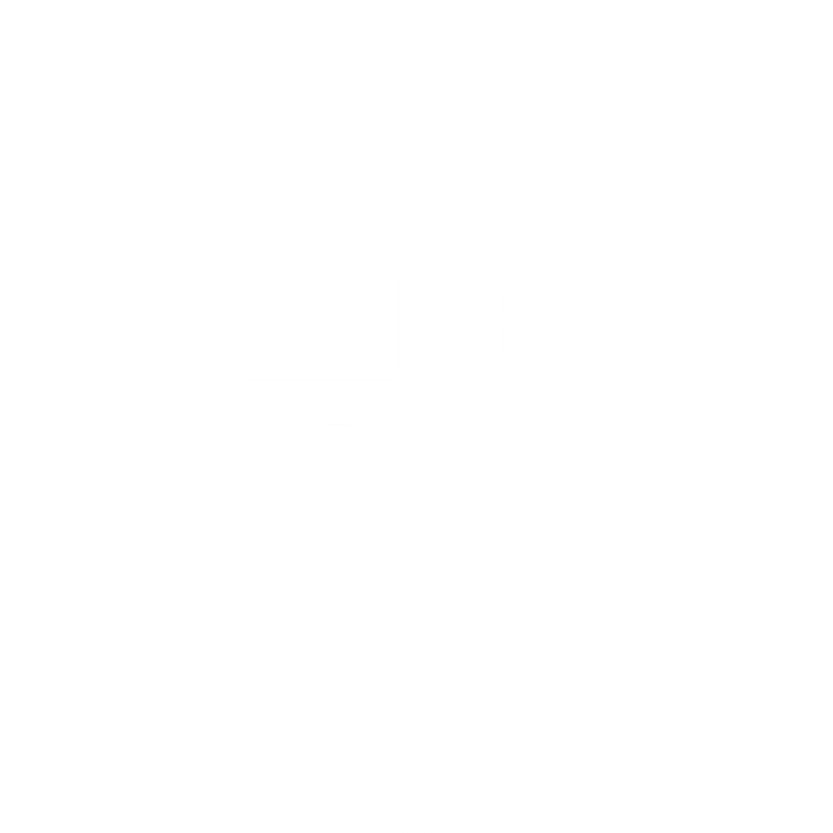 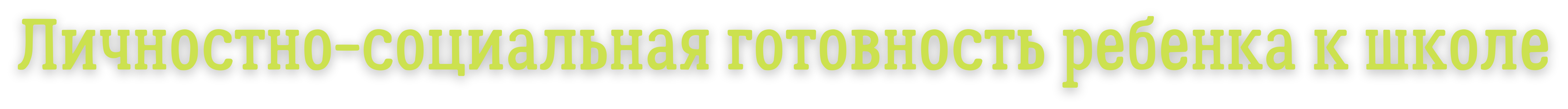 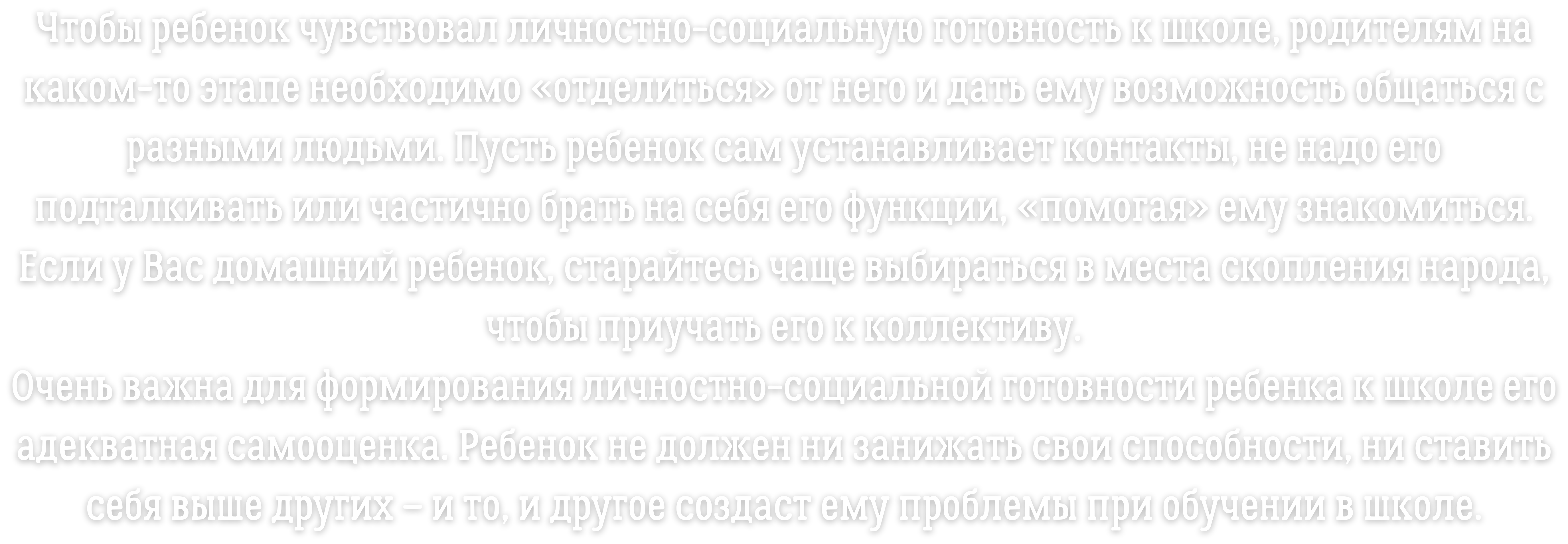 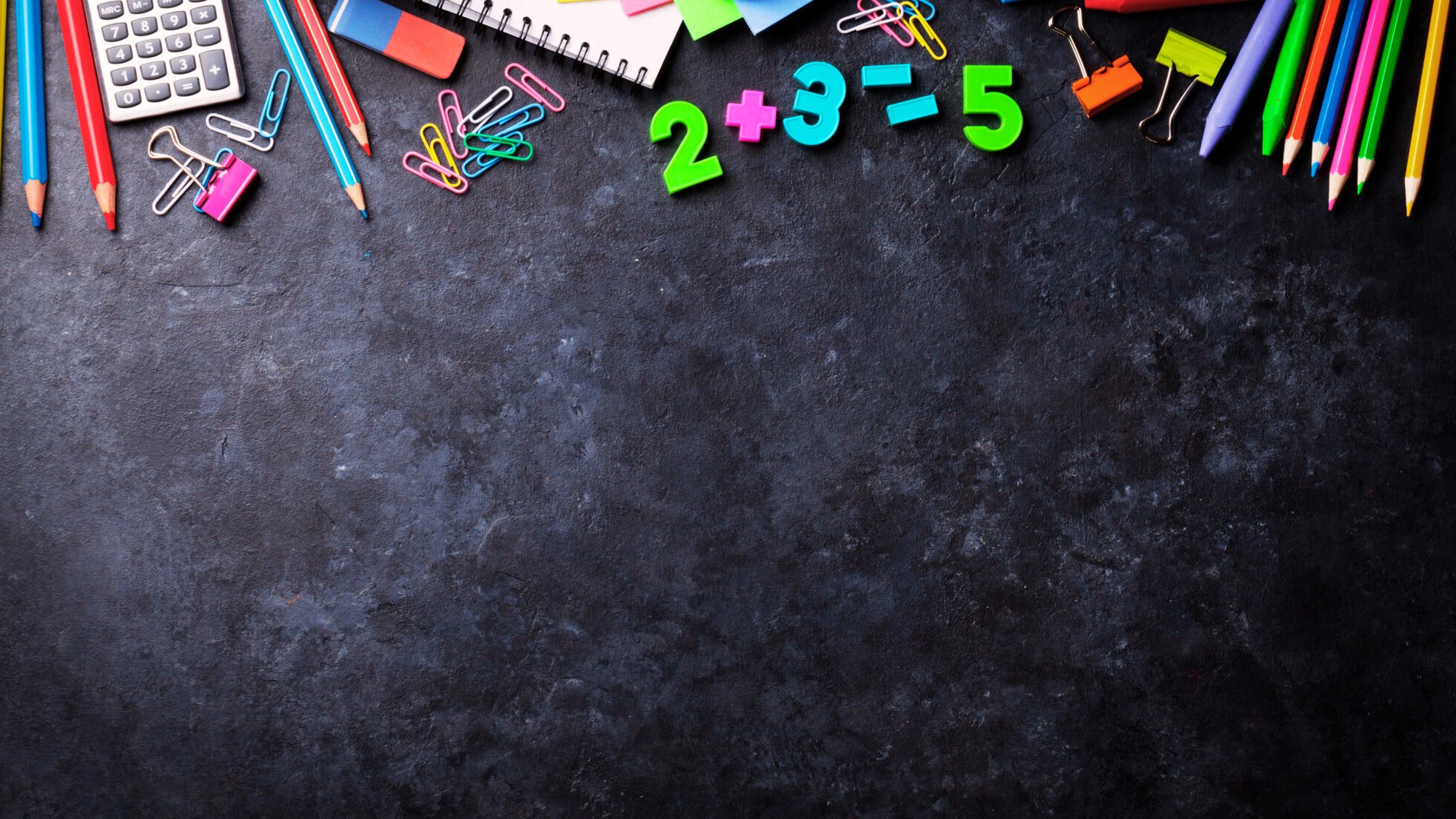 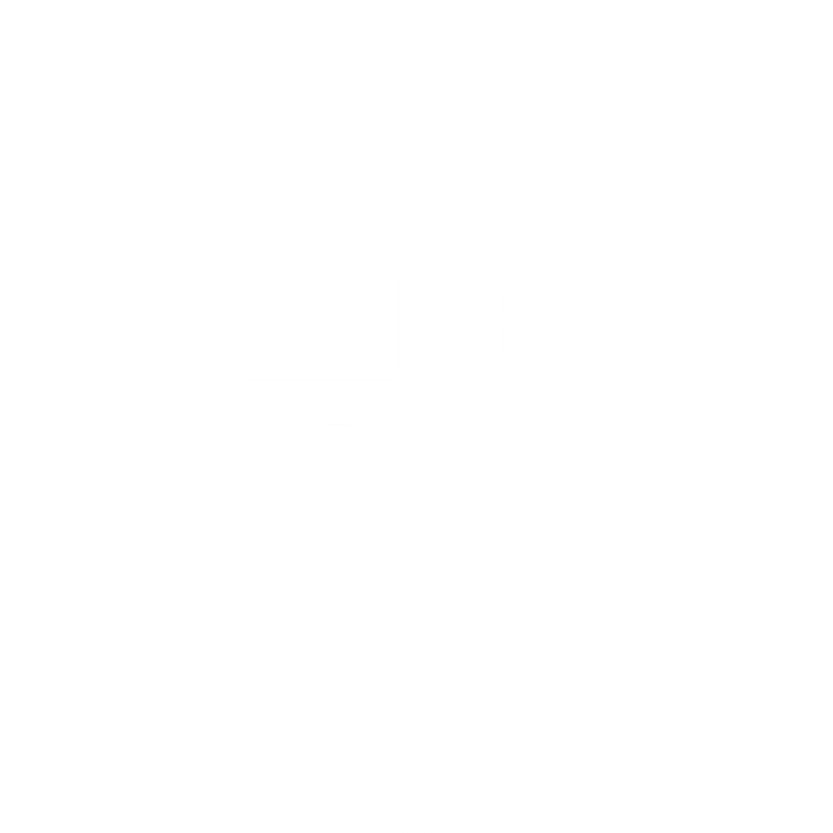 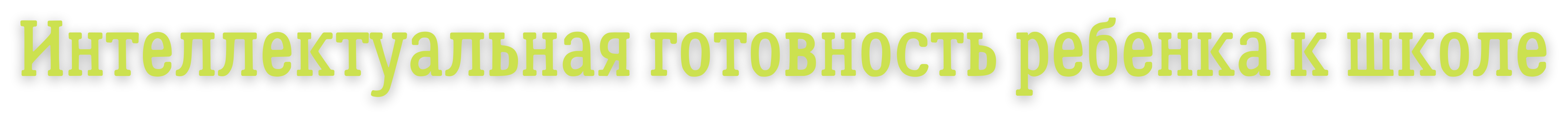 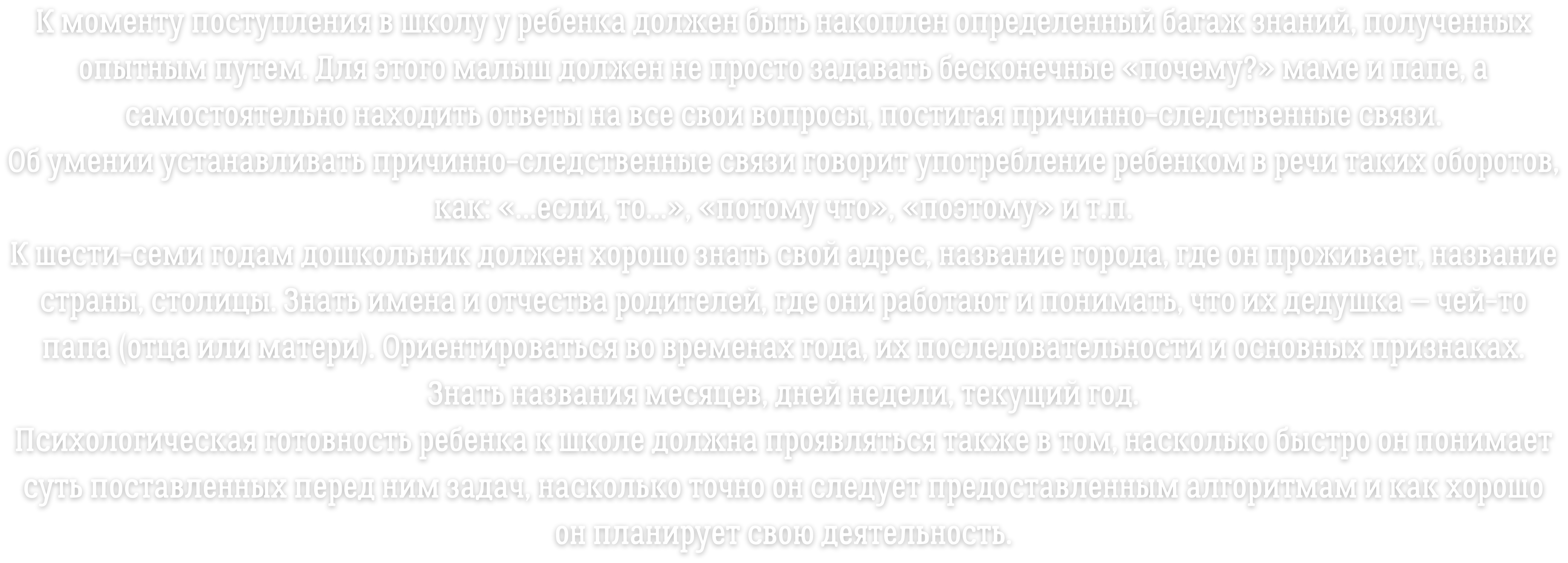 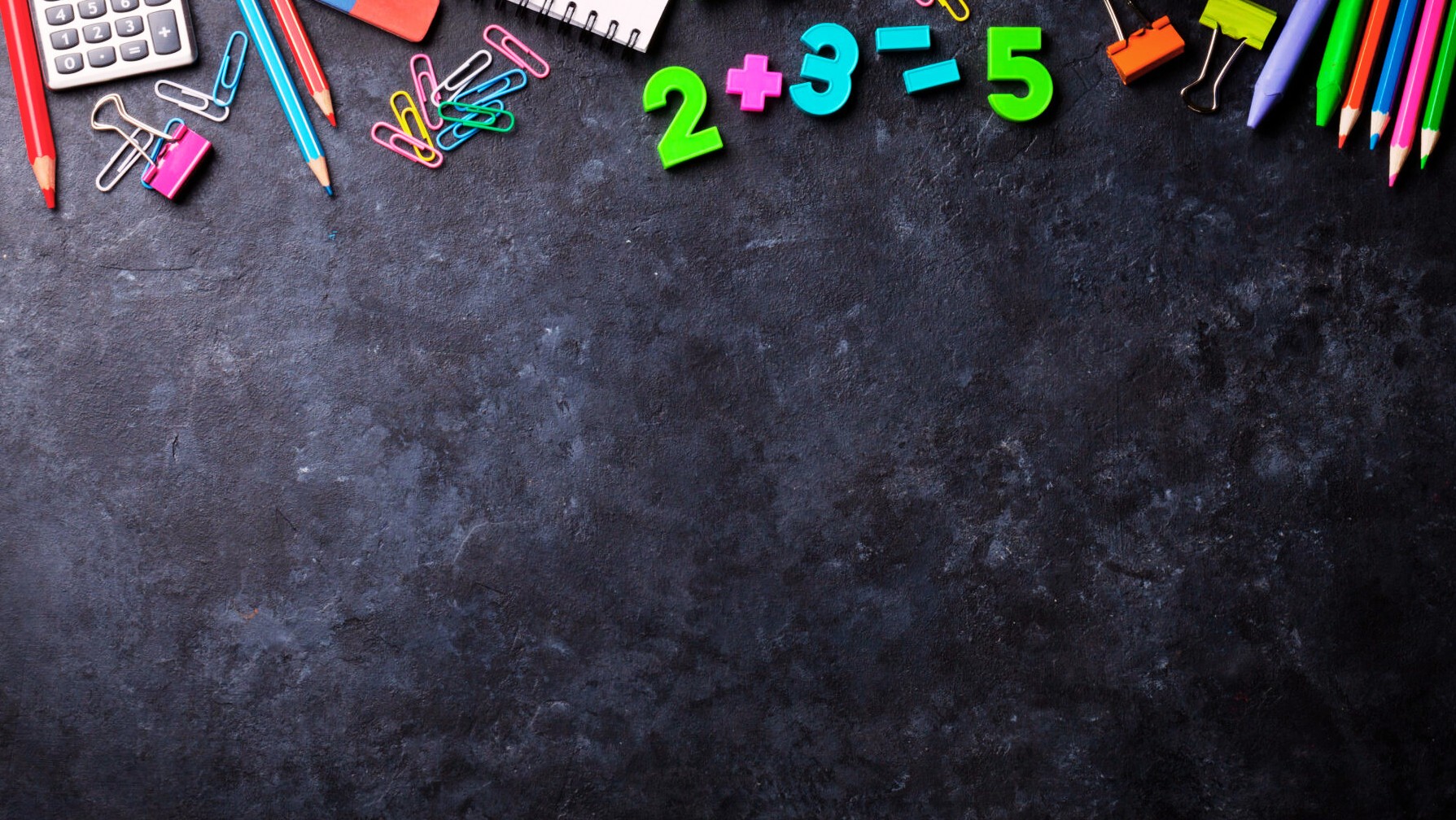 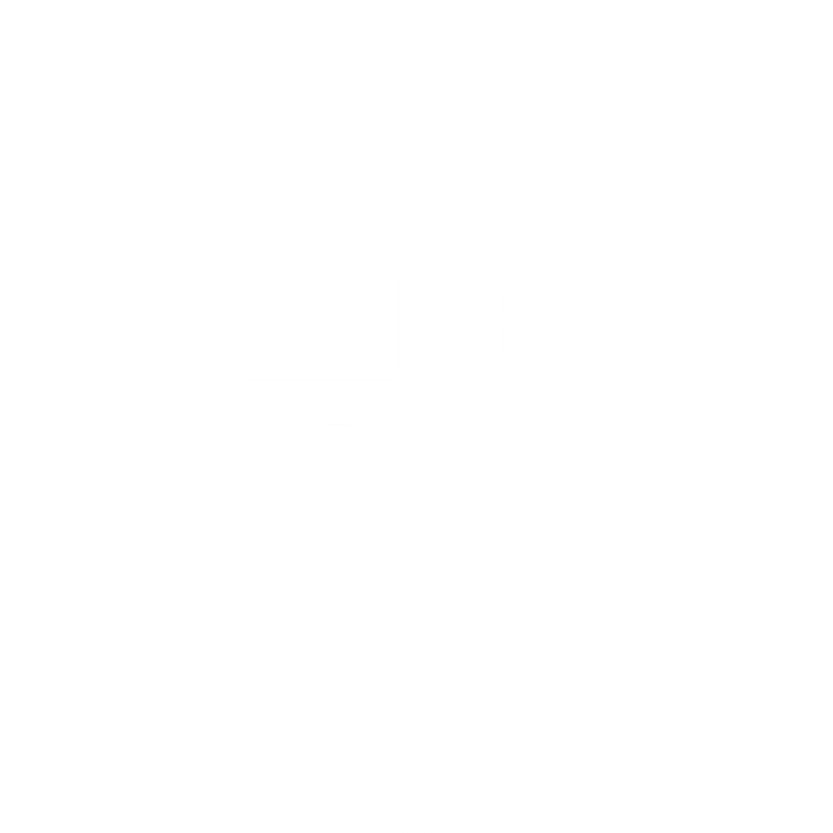 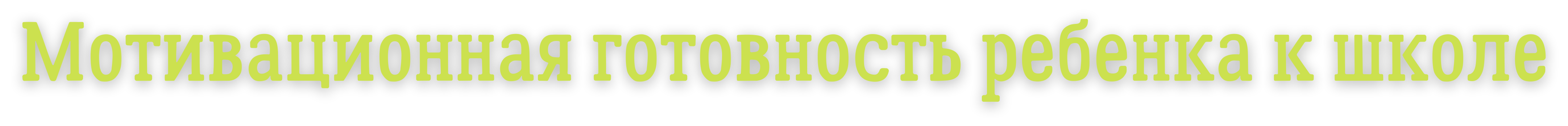 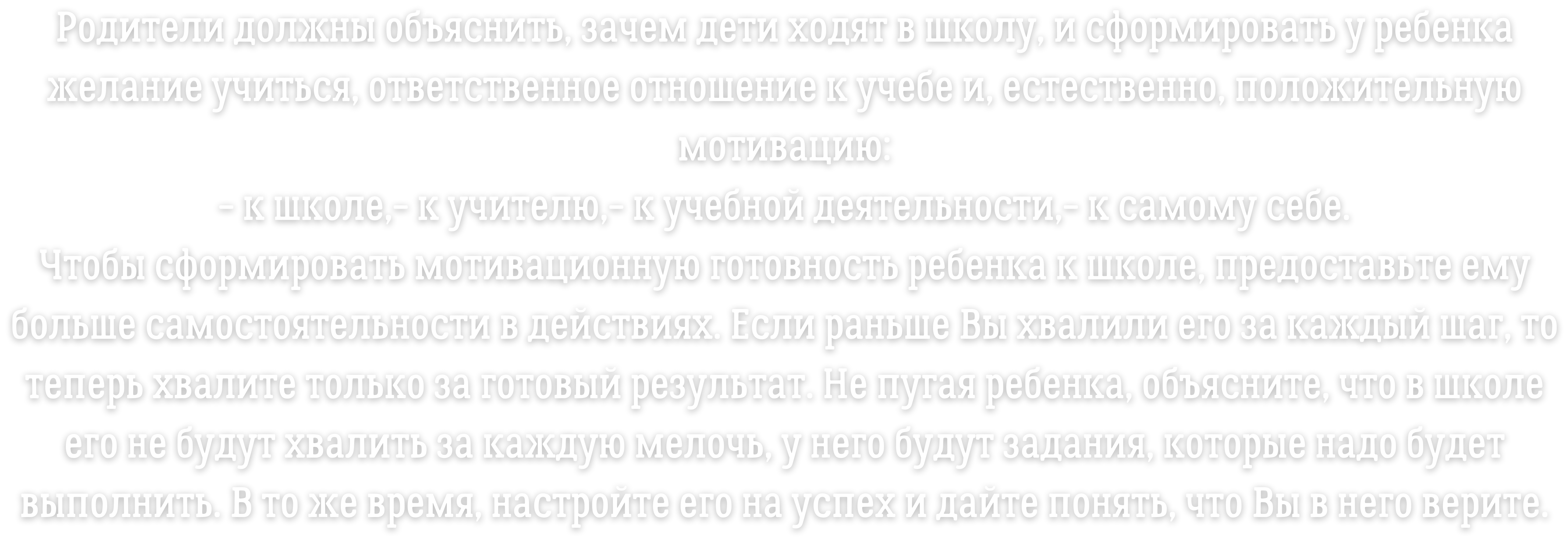